Formula SAE- Expo Presentation
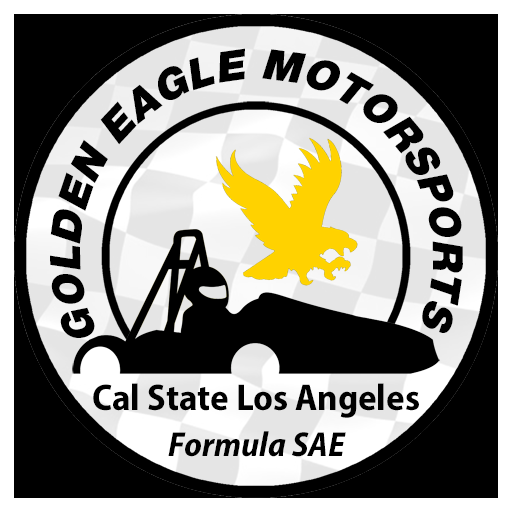 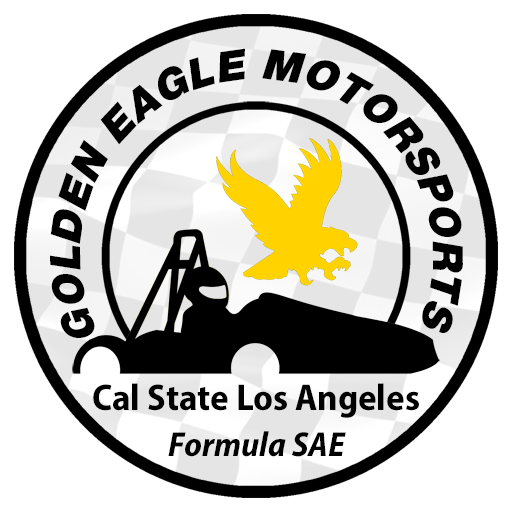 Team Advisor: Dr. John Christopher Bachman
Team Members: David Arellano, Francisco Calva, Patrick Cho, Hector Coronel,
		   	     Frank Garcia, Abel Moreno, Carlos Ochoa & Erick Rojas

CAL STATE LA
College of Engineering, Computer Science and Technology
4/22/2021
Cal State LA | College of Engineering, Computer Science and Technology
1
Agenda
Introduction- Frank
Driver Controls – Abel
Suspension (Front/Rear)  – David & Patrick
Powertrain – Francisco, Hector & Frank
(Intake/Exhaust) – Francisco & Hector 
(Cooling/Exhaust) -  Frank
Electrical –  Carlos & Erick
Cal State LA | College of Engineering, Computer Science and Technology
4/22/2021
2
Team Objective
The Senior Design team shall design, manufacture and test the Suspension, Brakes, Powertrain, and Electrical subsystems for the Formula SAE team at Cal State LA for their 2020-2021 competition.
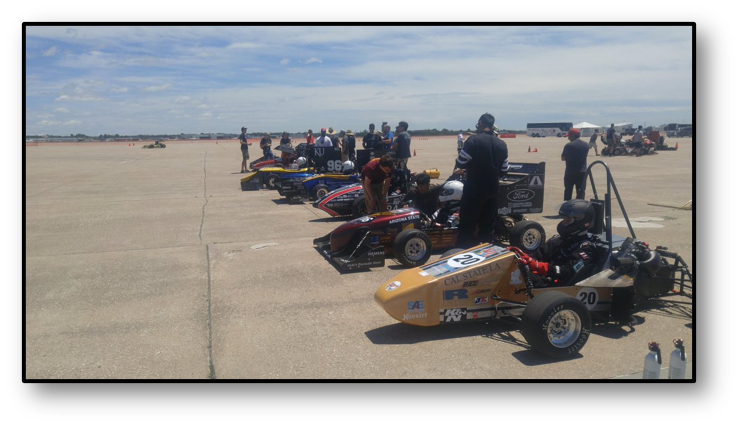 Cal State LA | College of Engineering, Computer Science and Technology
4/22/2021
3
Team Organization
Client: Formula SAE
Team Advisor: Dr. John Christopher Bachman
Team Captain: Frank Garcia
Driver Controls
Electrical
Powertrain
Suspension
Carlos Ochoa

Erick Rojas
Abel Moreno
Francisco Calva

Hector Coronel

Frank Garcia
David Arellano

Patrick Cho
Cal State LA | College of Engineering, Computer Science and Technology
4/22/2021
4
[Speaker Notes: 4-12-21 notes:
Include pictures of each member? - PC]
Isometric View
Cal State LA | College of Engineering, Computer Science and Technology
4/22/2021
5
Top-down View
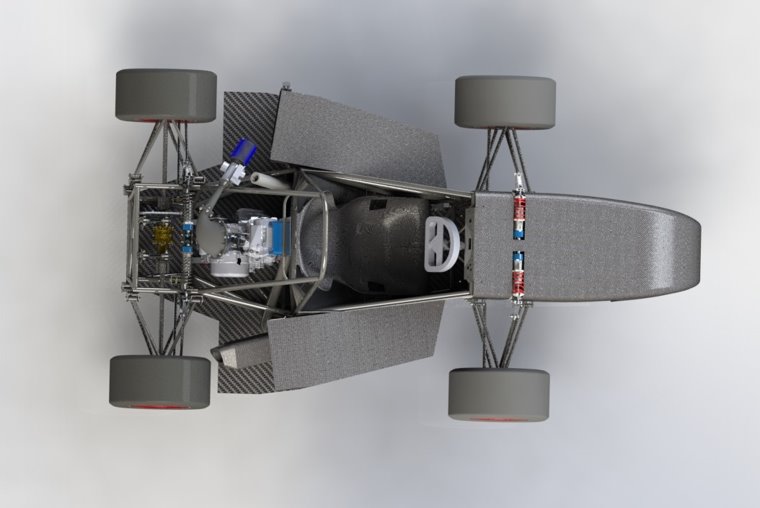 Cal State LA | College of Engineering, Computer Science and Technology
4/22/2021
6
Agenda
Introduction- Frank
Driver Controls – Abel
Suspension (Front/Rear)  – David & Patrick
Powertrain – Francisco, Hector & Frank
(Intake/Exhaust) – Francisco & Hector 
(Cooling/Exhaust) -  Frank
Electrical –  Carlos & Erick
Cal State LA | College of Engineering, Computer Science and Technology
4/22/2021
7
Pedal Assembly
Brake Pedal
Throttle Pedal
Clutch Master Cylinder
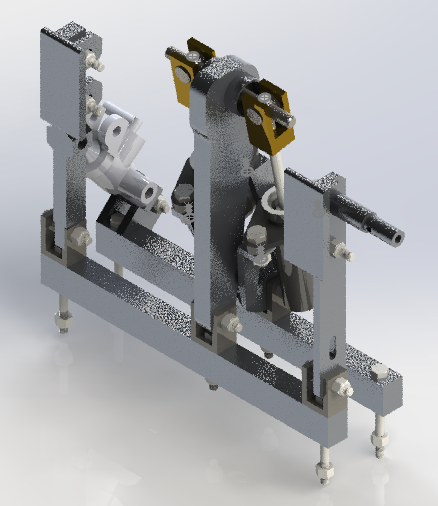 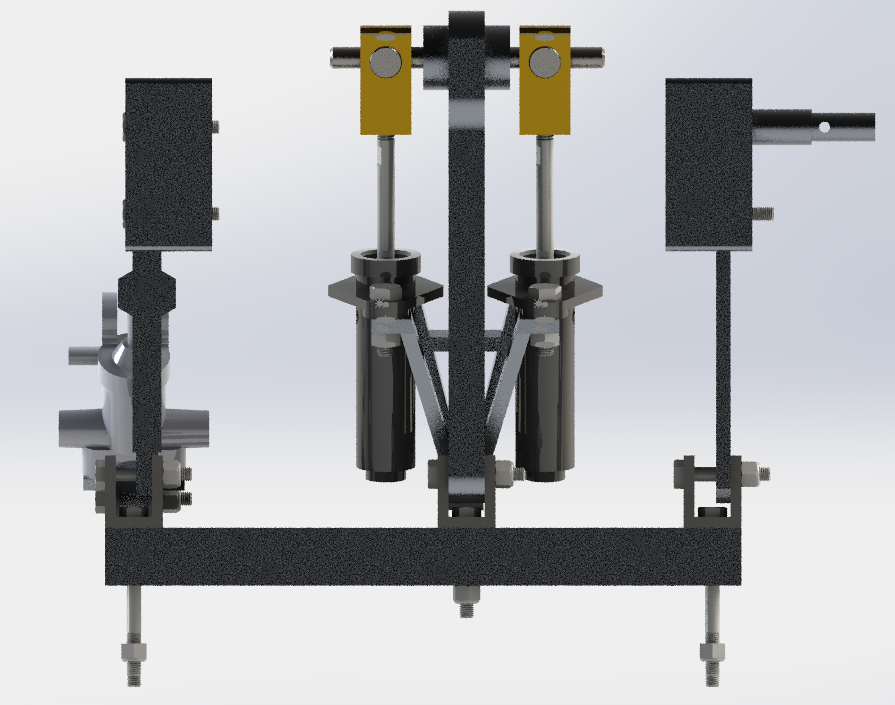 Clutch Pedal
Aluminum Railings
Master Cylinder Mount
Brake Master Cylinders
Cal State LA | College of Engineering, Computer Science and Technology
8
4/22/2021
Pedals and Shifter
Left hand Shifter
Footrest
Cal State LA | College of Engineering, Computer Science and Technology
4/22/2021
9
Brake Pedal Analysis
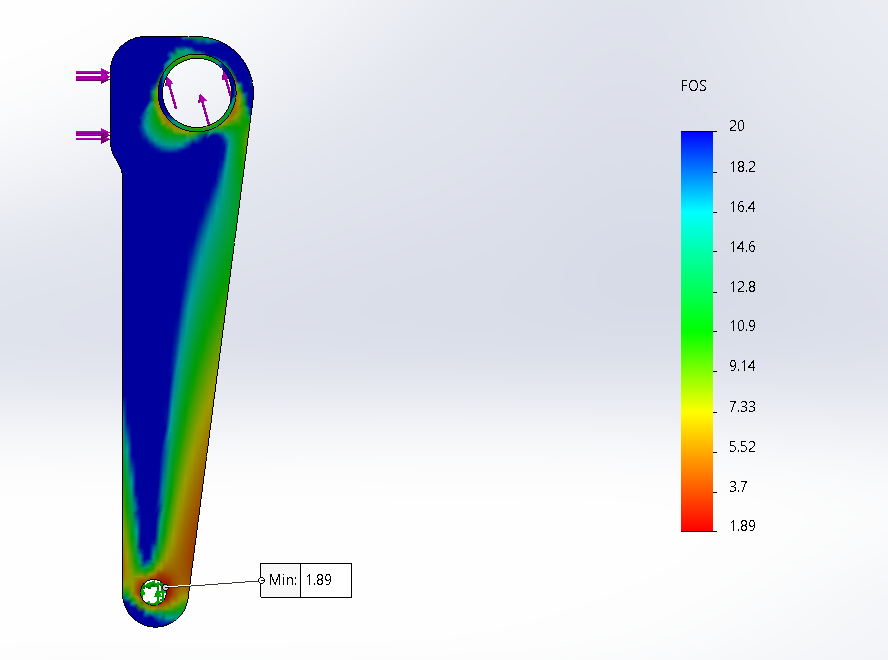 Applied Force: 2000 N
(approx: 450 lbf)
Reaction Force: 7480 N
(approx: 1681 lbf)
Fixed
10
[Speaker Notes: Force applied by rules
Reaction force dependent on angle from pedal ratio. This one is based off of a static pedal, I.e. the pedal does not move. As the pedal travels the angle increases and reaction force increases.
Uncertain if anyone would be able to produce 450 lbs of force with just their calf. 
Treated as a cantilever beam, fixed at the pivot]
Brake Pedal Kinematics
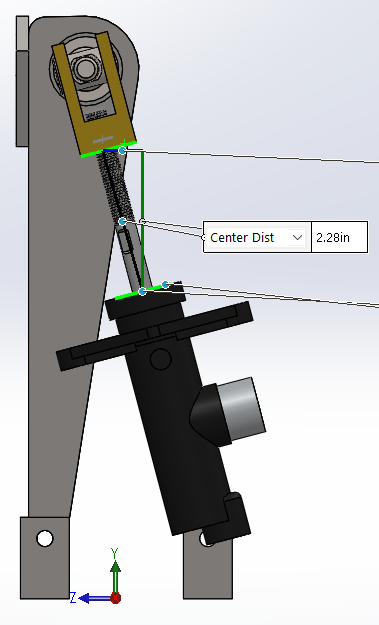 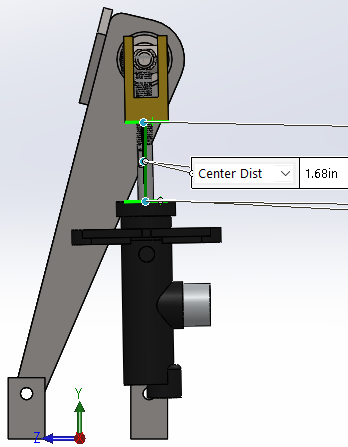 11
[Speaker Notes: Using the 0.55 inch for travel since it's lower, better safef than sorry.]
Brake Rotors
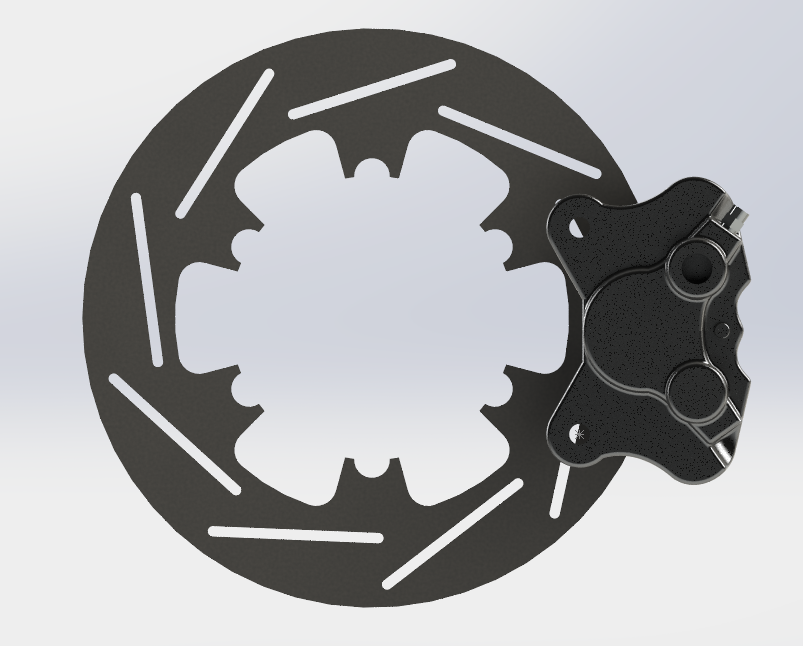 12
Front brake rotor with Wilwood GP 200
Rear brake rotor with Wilwood PS-1
[Speaker Notes: Floating rotors. Attached to wheel hub and contains the mounting component.]
Brake Rotor Thermal Analysis
Simulated under hard braking for 3 seconds
Initial Temperature: 75 F
All exposed faces
Convection: 91 W/(m^2 K)
All exposed faces
Heat Power: 26 kW
Pad contact surface
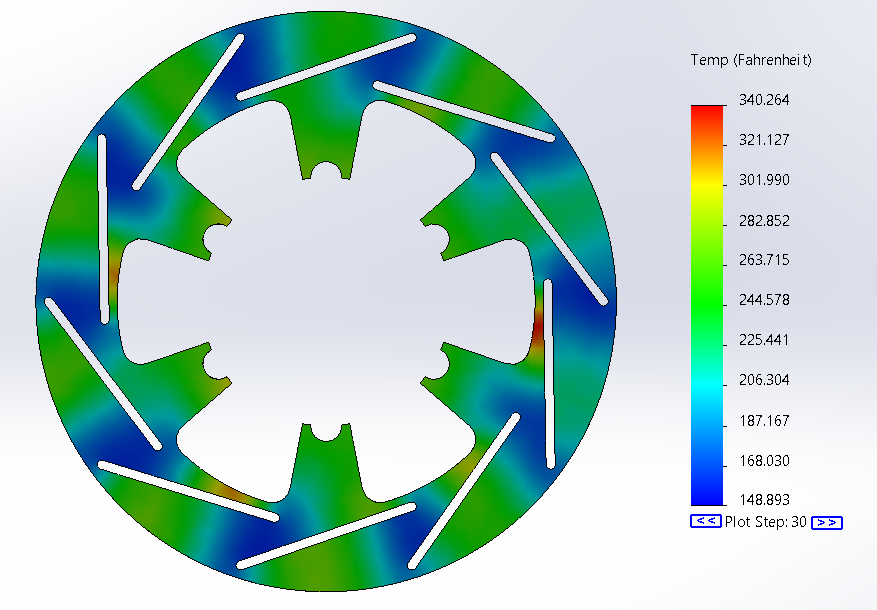 Cal State LA | College of Engineering, Computer Science and Technology
4/22/2021
13
Brake Rotor Thermal Analysis
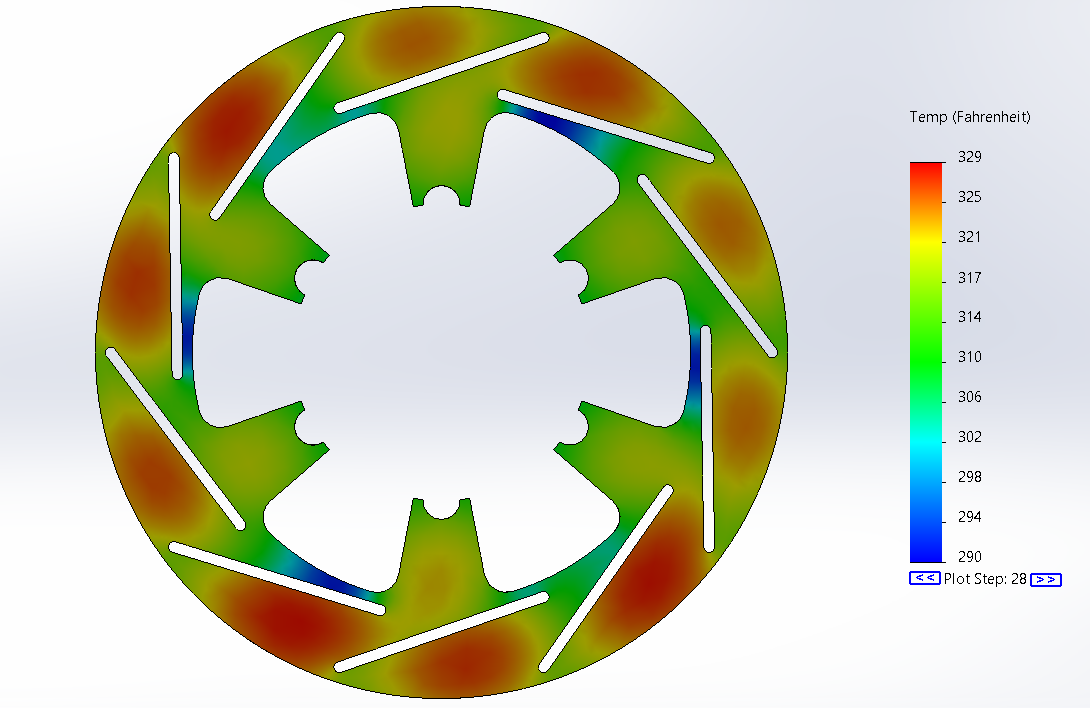 Results Lap 3 Thermal Simulation
14
Agenda
Introduction- Carlos
Driver Controls – Abel 
Suspension (Front/Rear)  – David & Patrick
Powertrain – Francisco Hector & Frank
(Intake/Exhaust) - Francisco & Hector 
(Cooling/Fuel) -  Frank
Electrical –  Carlos & Erick
Cal State LA | College of Engineering, Computer Science and Technology
4/22/2021
15
Full Suspension
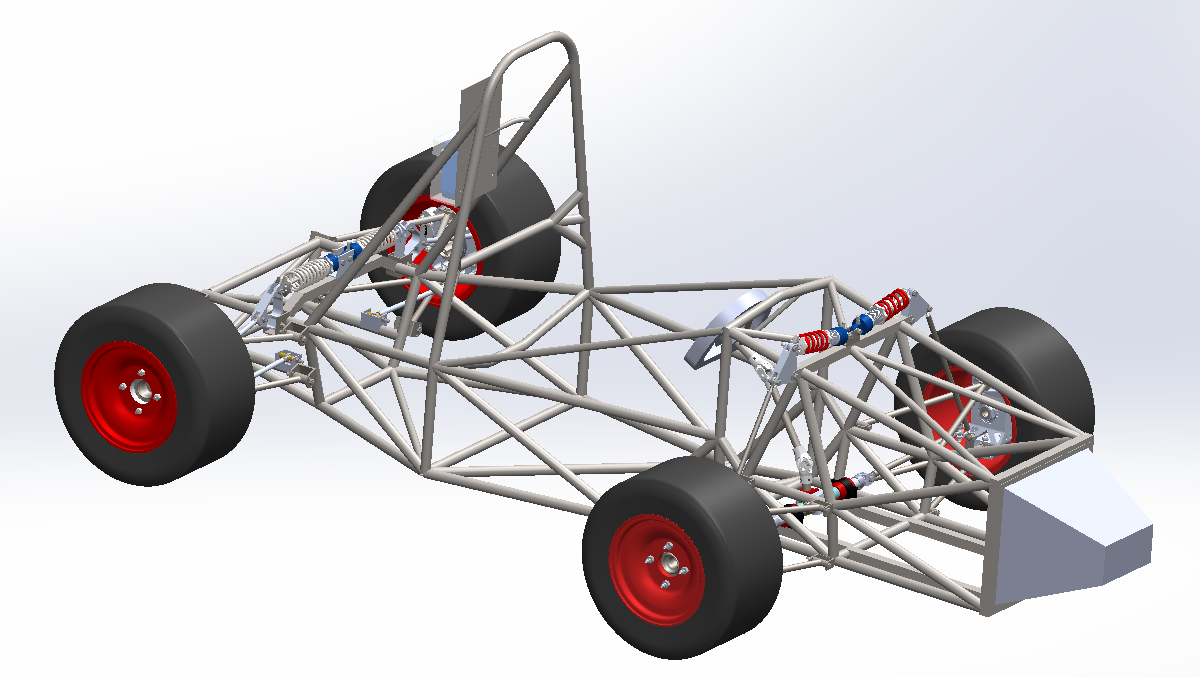 Cal State LA | College of Engineering, Computer Science and Technology
4/22/2021
16
[Speaker Notes: Hello my name is David Arellano I designed the front suspension and Patrick Cho designed the rear suspension.]
Steering System
Steering Wheel
Steering column
U - Joints
Steering Rack
Steering Linkage
Cal State LA | College of Engineering, Computer Science and Technology
4/22/2021
17
[Speaker Notes: This is the steering system that consist of the steering wheel, steering column, U-joint, steering rack and the steering linkages. All this is designed to maximize friction, roll and stability with the ground.]
Rear Suspension
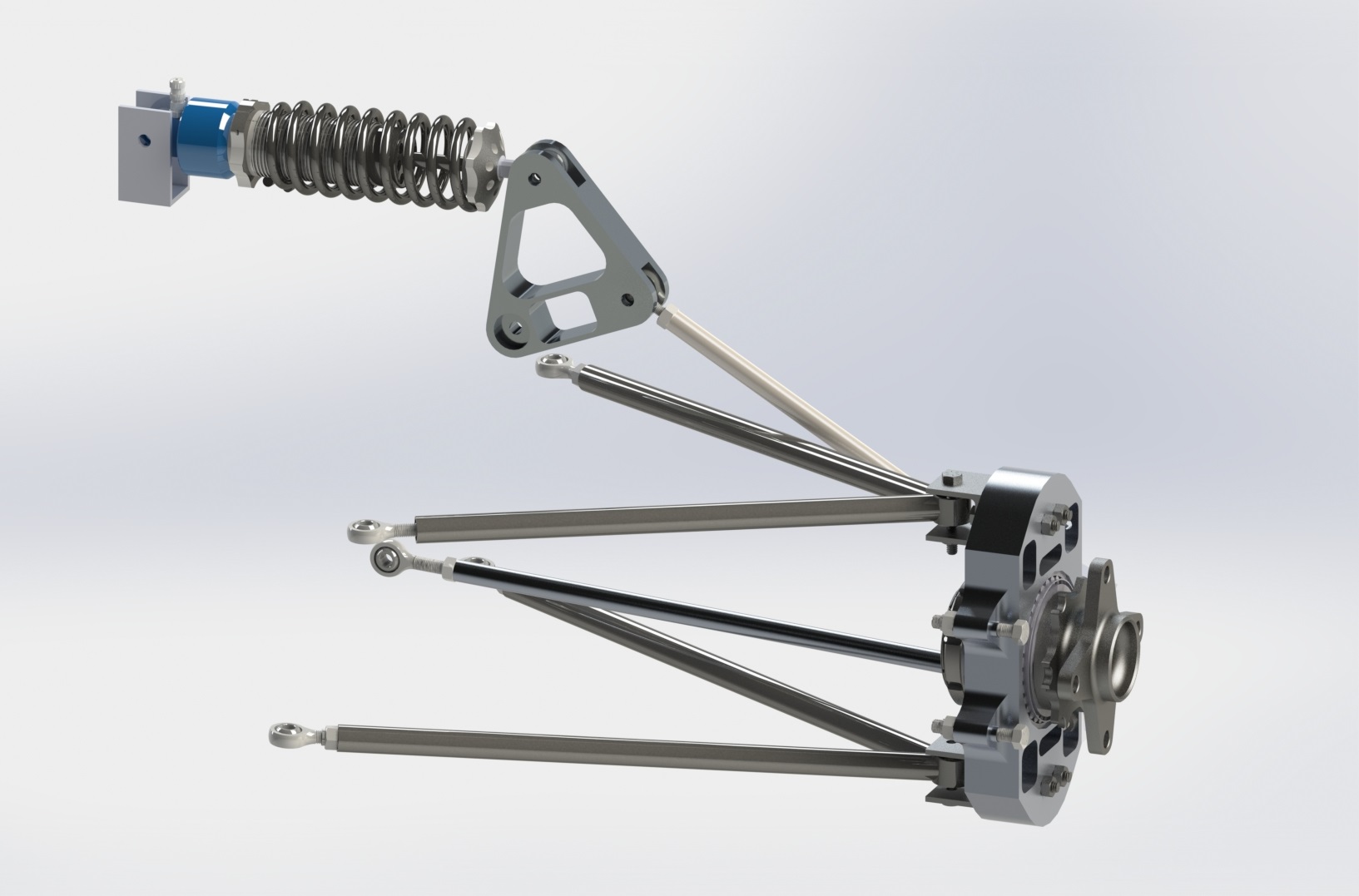 Bell crank
Upright
Upper control arm
Wheel hub
Tie/steering linkages
Lower control arm
Cal State LA | College of Engineering, Computer Science and Technology
4/22/2021
18
[Speaker Notes: The rear suspension very similar. The only difference is the steering system is a fixed toe arm. They use a similar pushrod system except the rear attaches to the upright.]
Suspension – Overall specs
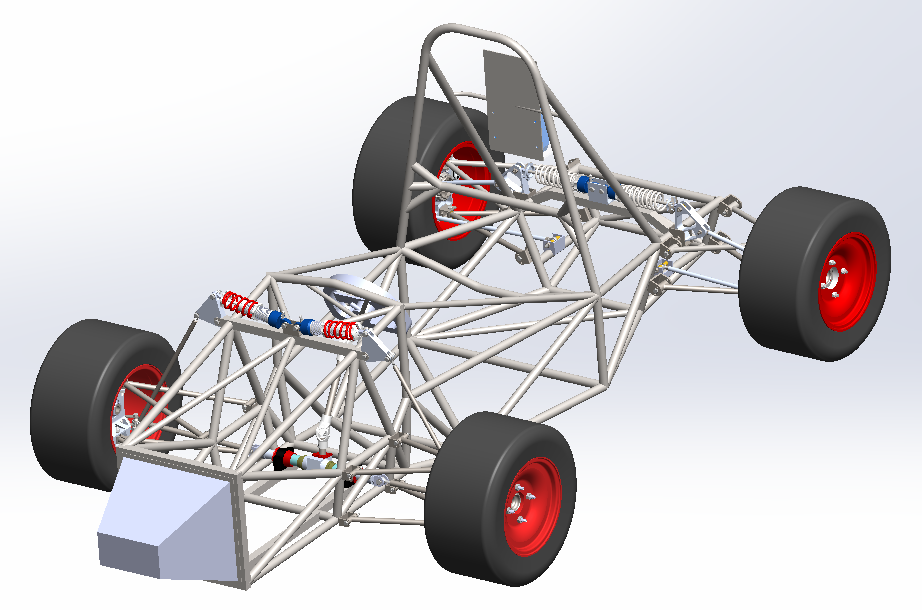 19
[Speaker Notes: These are my overall specs that helped guide this year's design.

Many of my design overall specifications revolved around the force produced from my tire.

The biggest change from last years design was to change the front direct attachment,, to a push rod system matching the rear suspension.

The weight budget and ride height was reduce to increase our overall performance from this system.]
Suspension – Design – Specs
20
[Speaker Notes: These are the final design specs that helped fine tune the suspension. 

These include geometry steering, ride frequencies, motion ratios and spring rates]
Front Upright
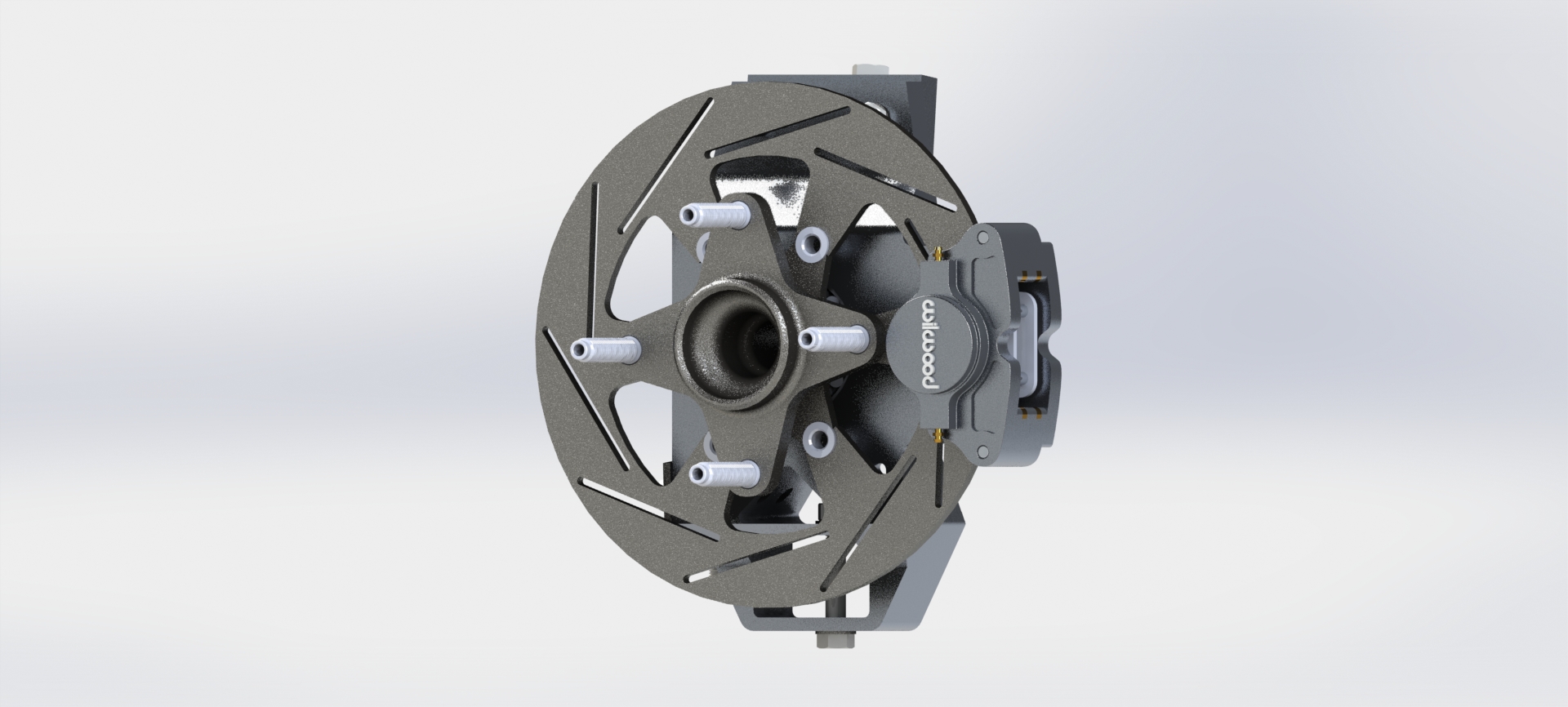 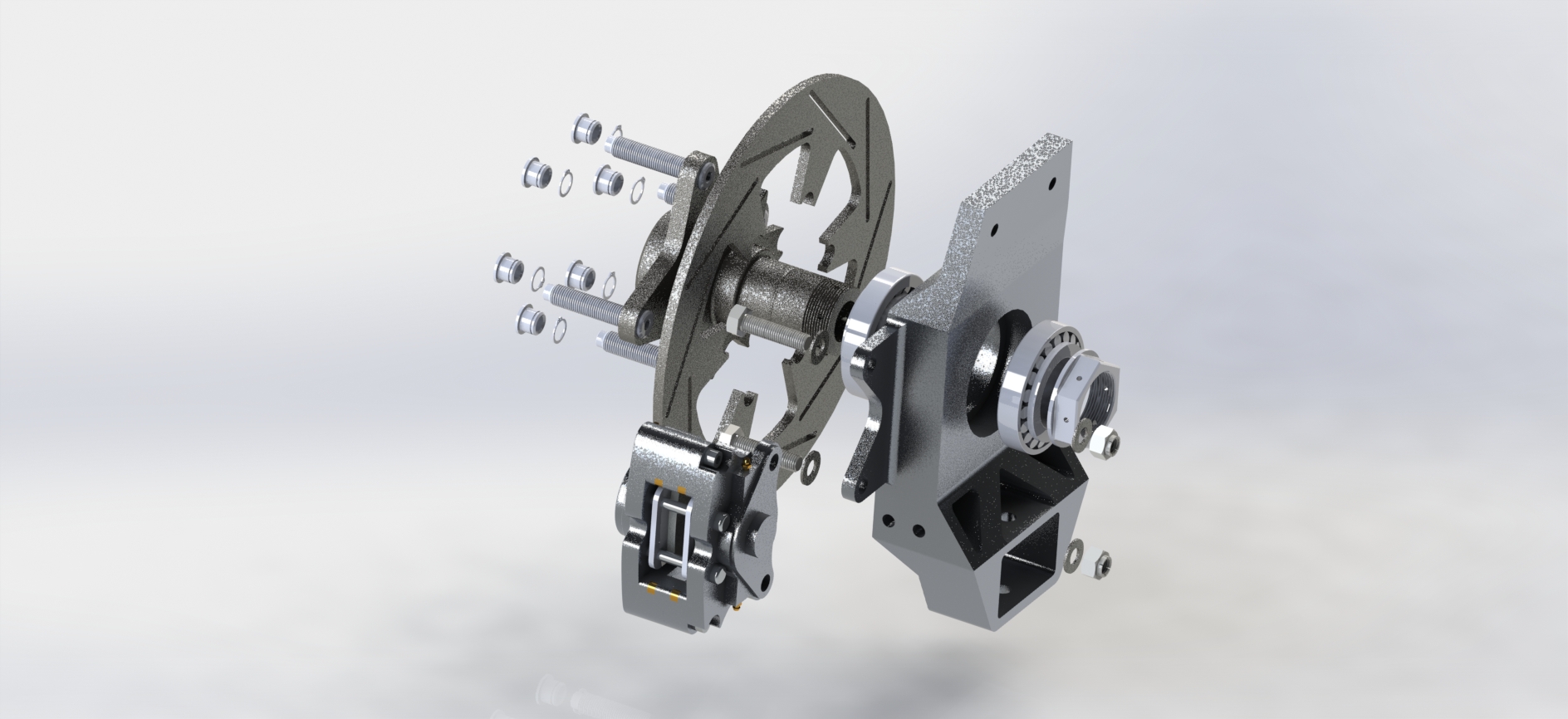 21
[Speaker Notes: This is the front upright design with an exploded]
Rear Upright
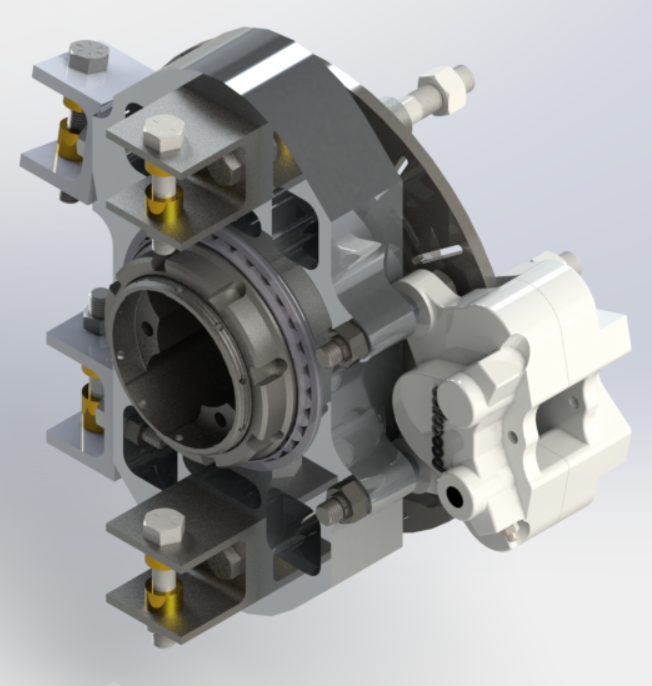 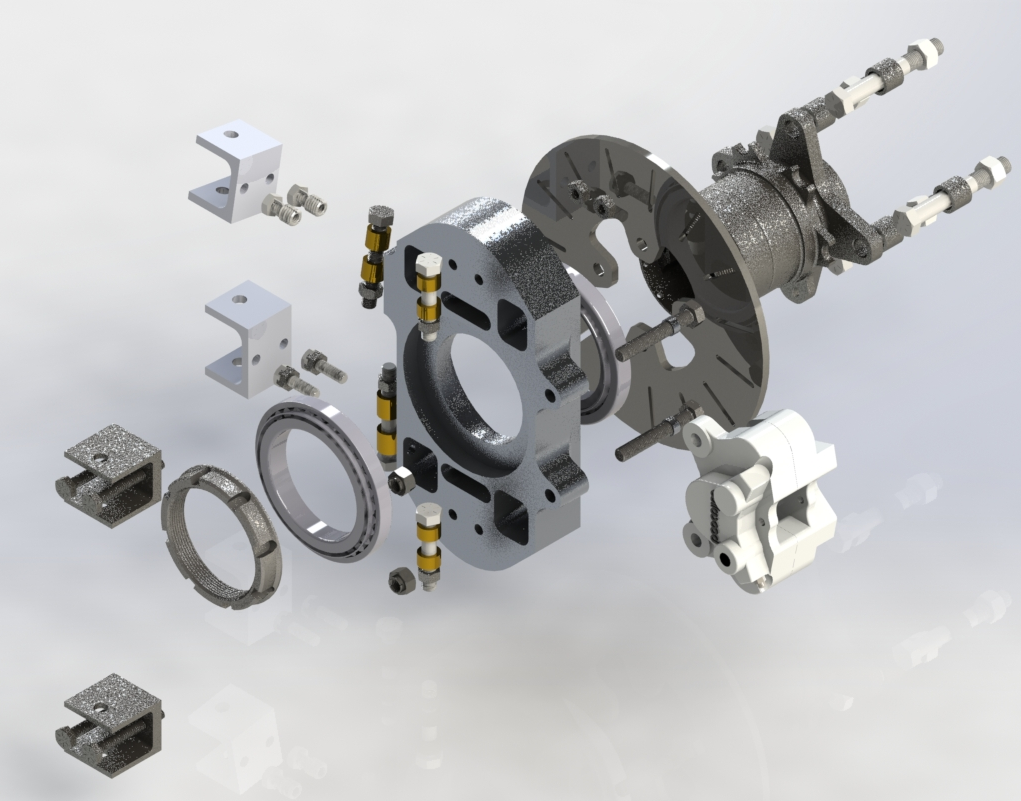 22
[Speaker Notes: This is the rear upright design with an exploded]
Suspension – Design – Analysis - Upright
Upper control arm reaction force
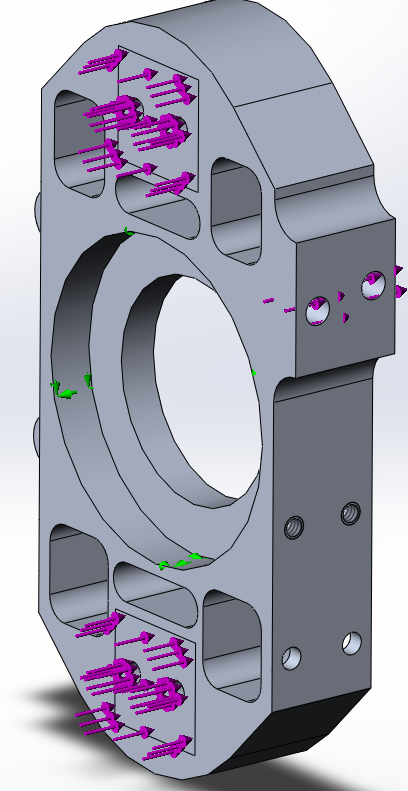 Pushrod connection
reaction force
Fixed, point of analysis
Lower control arm reaction force
Y
X
23
[Speaker Notes: Using the forces on the previous slide this shows 
This is ok but we need a better picture showing the forces with arrows to make it easier to understand.. Not everyone knows FEA solid works.. 
Set up a free body diagram.. Square or rectangle… make it simple.. Show me what is fixed what is not fix and what can rotate]
Suspension – Design – Analysis – Uprights
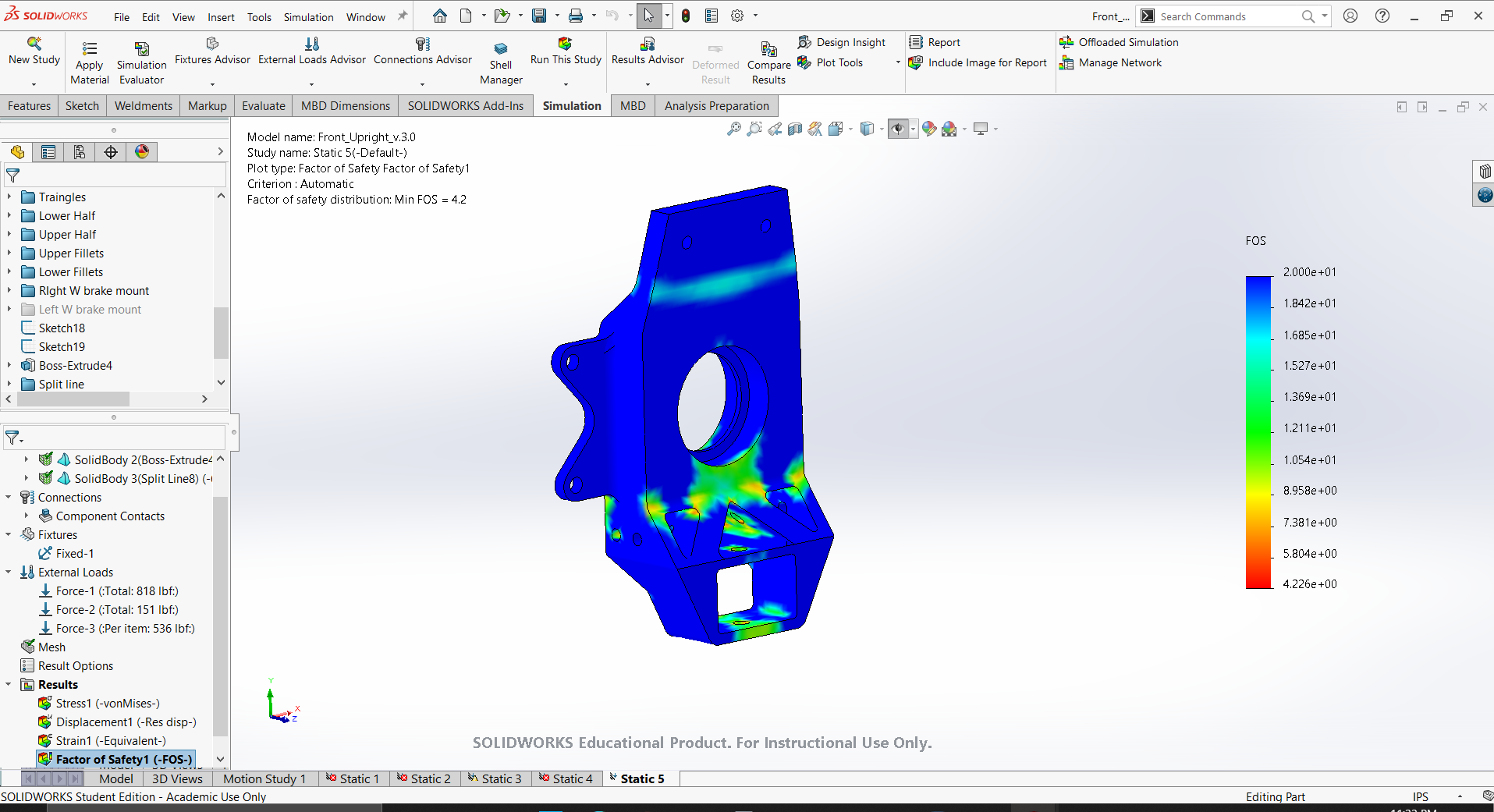 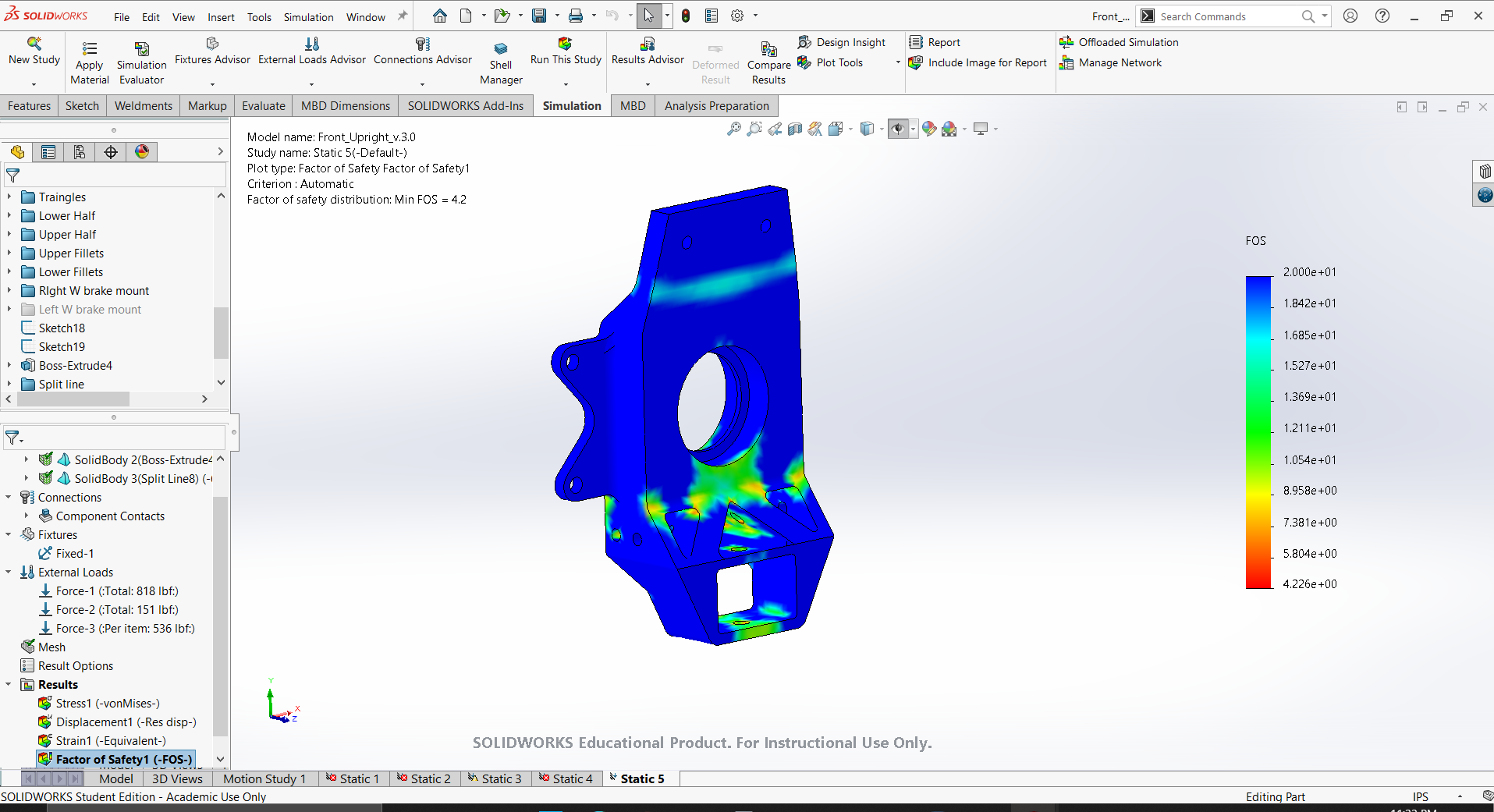 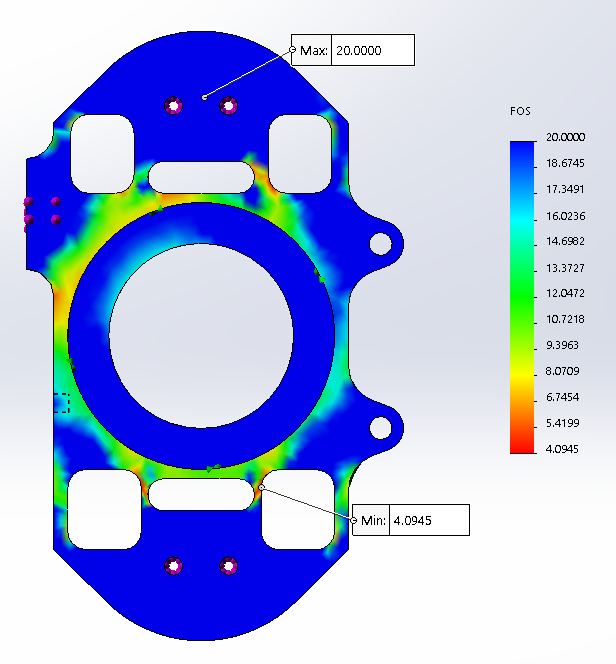 24
[Speaker Notes: FOS.. Remove 
I need to add the margin of safety
Tie it back “from all the scenarios we ran here is the what we ran..”  I am making a moment arm.. Or I can reduce the vertical distance and you can beef it up.. Don’t out it in bending and they fatigue..]
Rear lower A-arm FEA
Corner
Max stress: 5.59 ksi
Min FOS: 12
Acceleration
Max stress: 11 ksi
Min FOS: 5.5
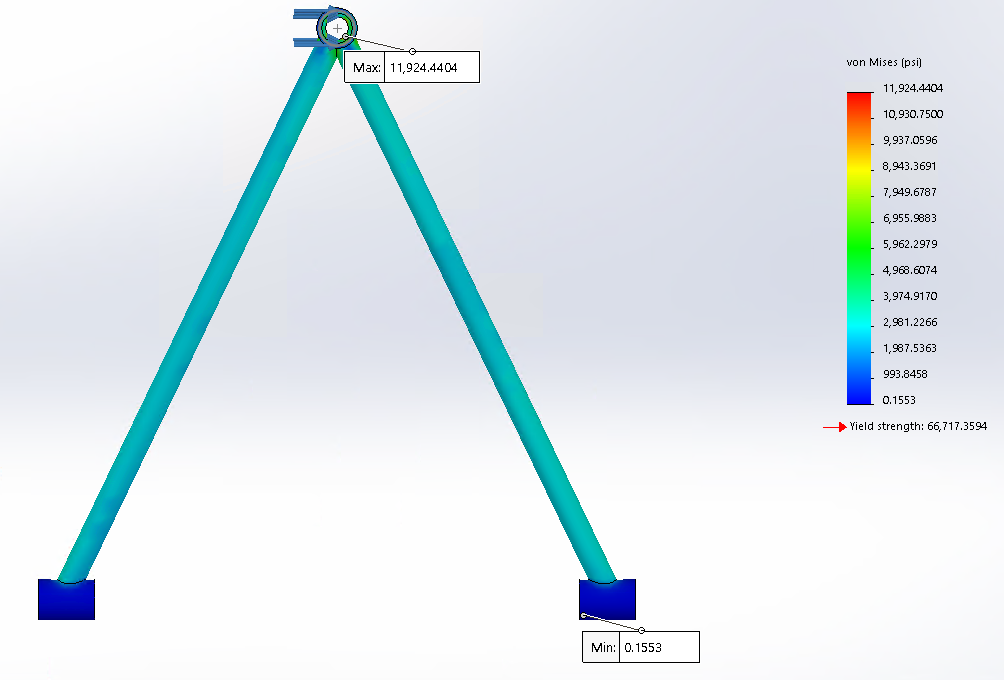 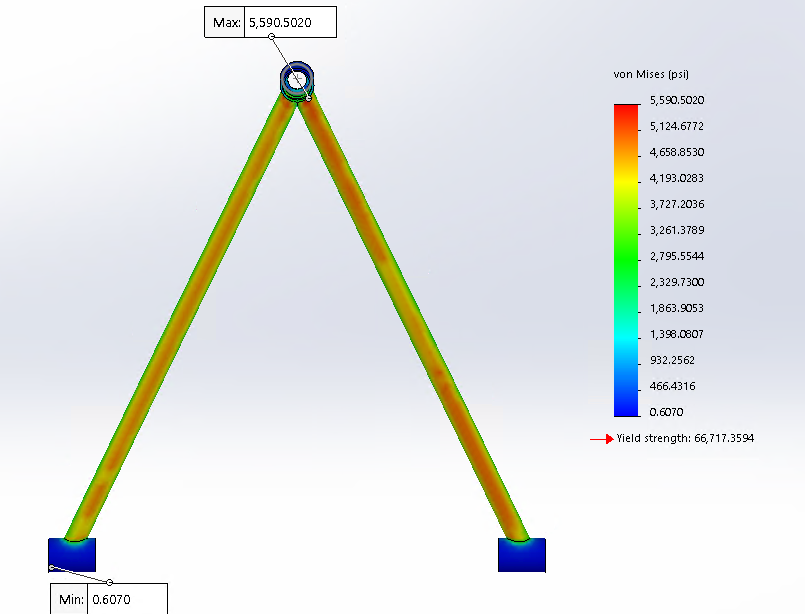 Y
X
11/7/2020
Golden Eagle Motorsports General Meeting
25
Testing Plan
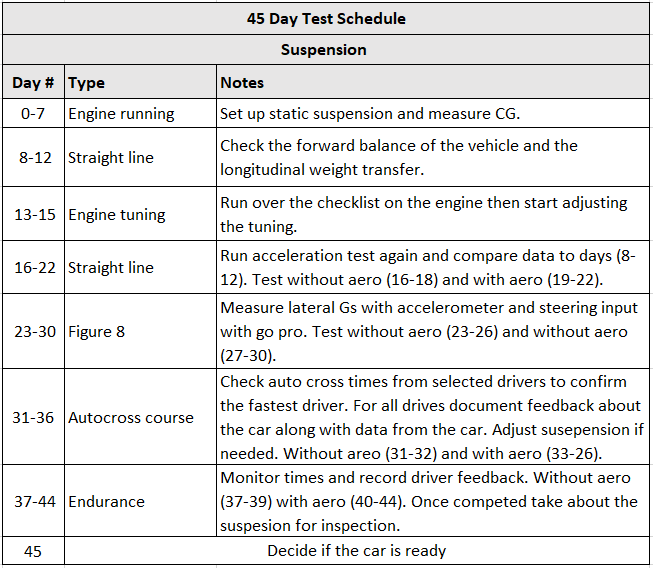 Method
Video
Accelerometers 
Stop watches
Temperature sensors  
Location
School parking lot
Expectations 
Validate max lateral force
Validate max roll
Validate operating temperatures
26
[Speaker Notes: This is the plan for testing in the future to verify our design.

The method of recording data will be to use a video camera, accelerometers, stop watch, and temperatures. 

The testing will be done in the school parking lot.

We expect to validate max lateral force, max roll and operating temperatures for the tires.]
Agenda
Introduction- Frank
Driver Controls – Abel 
Suspension (Front/Rear)  – David & Patrick
Powertrain – Francisco Hector & Frank
(Intake/Exhaust) - Francisco & Hector 
(Cooling/Fuel) -  Frank
Electrical –  Carlos & Erick
Cal State LA | College of Engineering, Computer Science and Technology
4/22/2021
27
[Speaker Notes: Now I will pass it onto Powertrain, covered by fransico, hector and Frank]
Engine – Design – Overview and Concepts
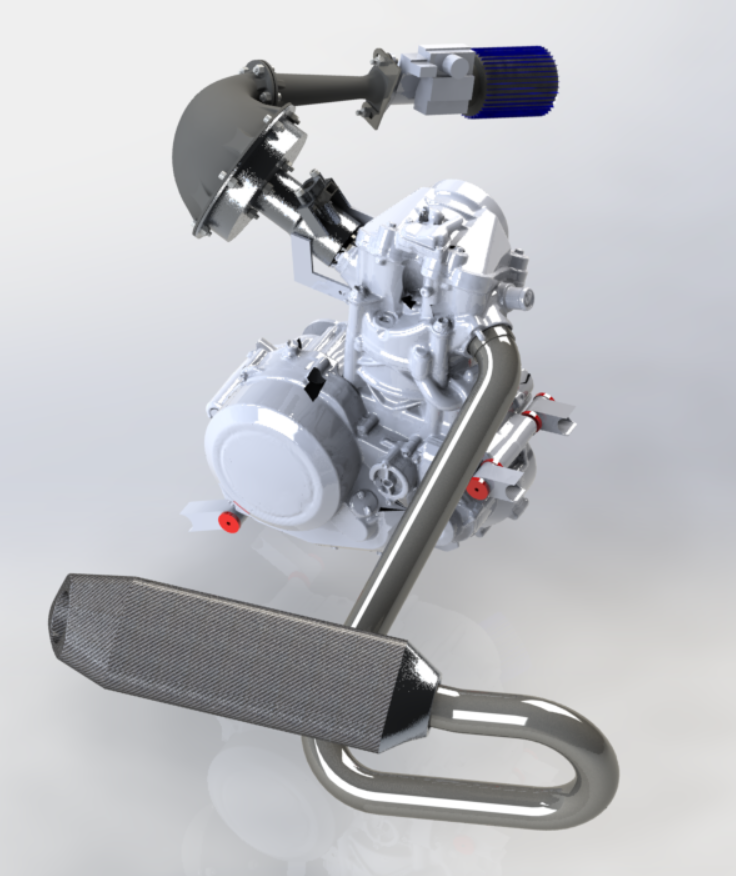 2015 KTM 690 Duke
Single cylinder 
Engine Displacement 690cc

Goal:
Produce 53.81 HP 
Produce 37.71 ft-lb
28
Intake System
Upper Plenum
Restrictor
Air Filter
Velocity Stack
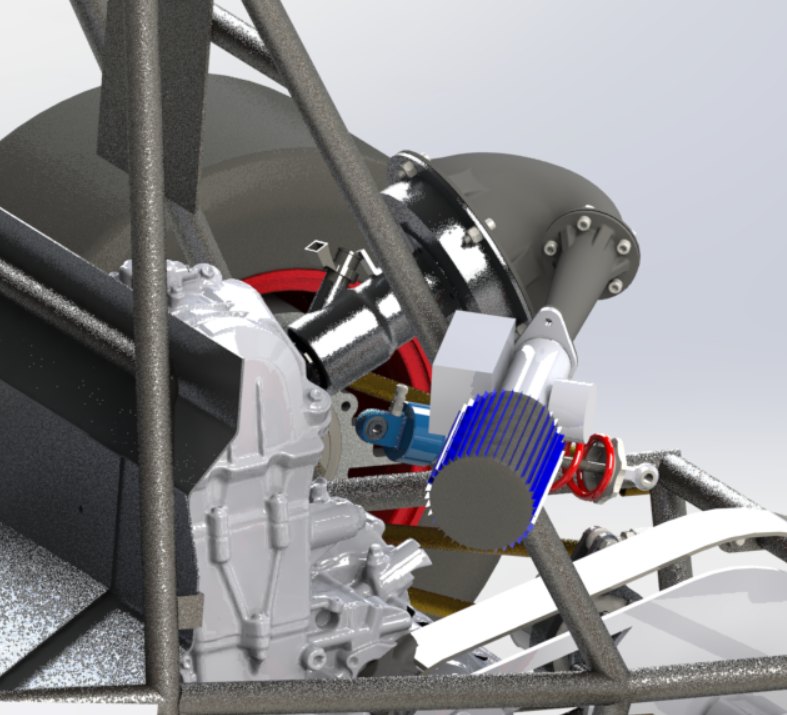 Lower Plenum
Runner
Throttle body
Cal State LA | College of Engineering, Computer Science and Technology
4/22/2021
29
Engine – Design – Intake System
Design Criteria:
Packaging (Intake Envelope)
Optimum Runner Length (6000RPM)
Plenum Volume >1.5x690cc
Restrictor profile best pressure recovery

Intake System Specs:
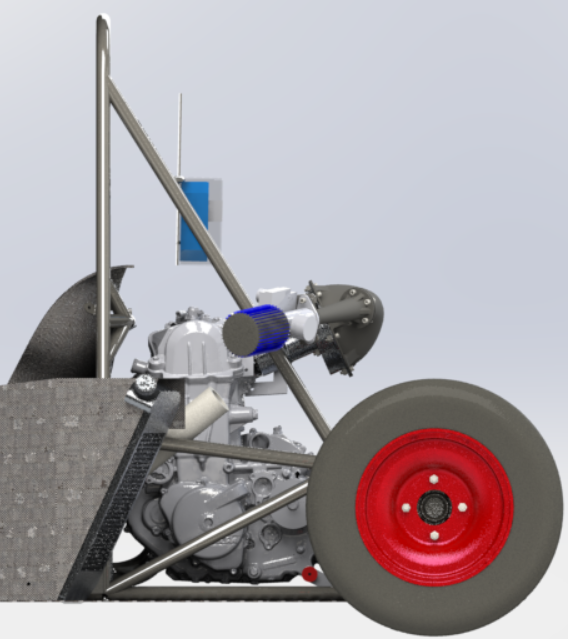 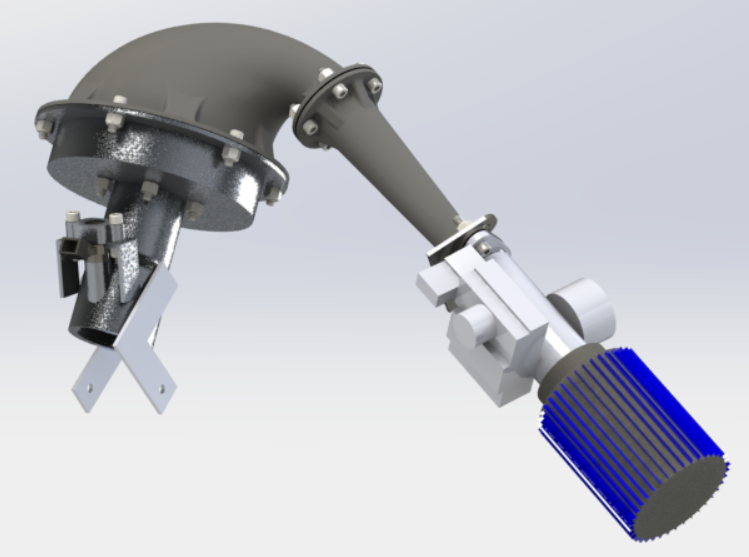 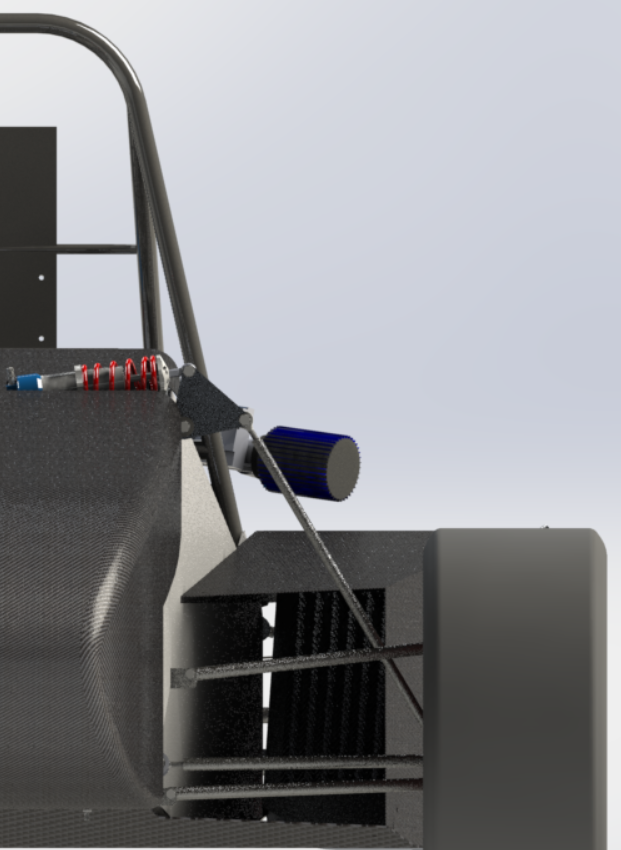 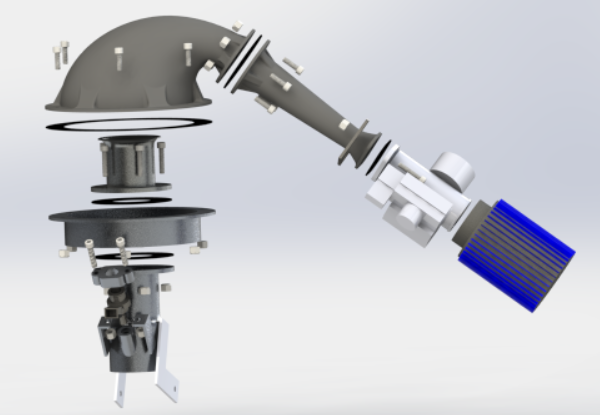 30
Restrictor Design
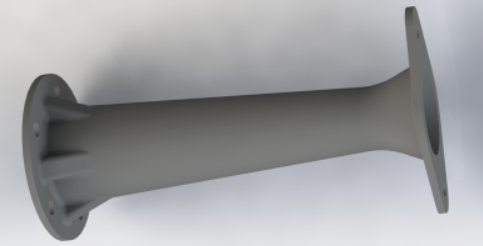 (3) Hourglass
(1) Sharp Corner
(2) Fillet
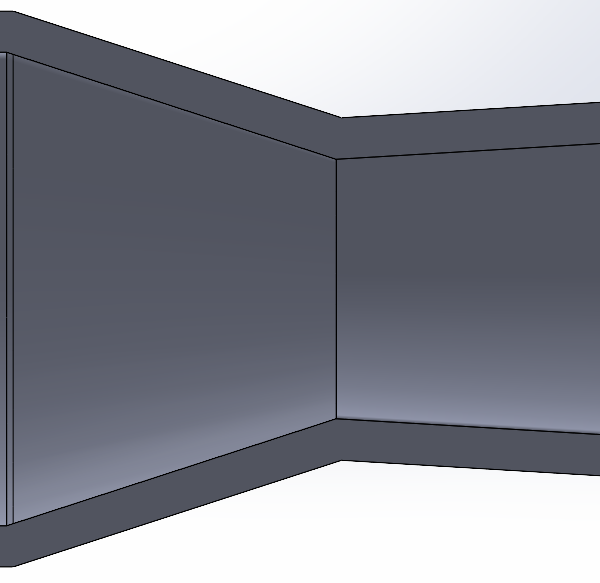 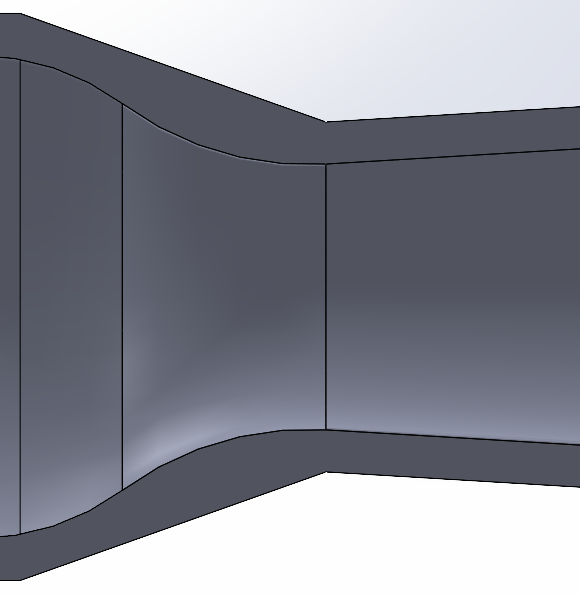 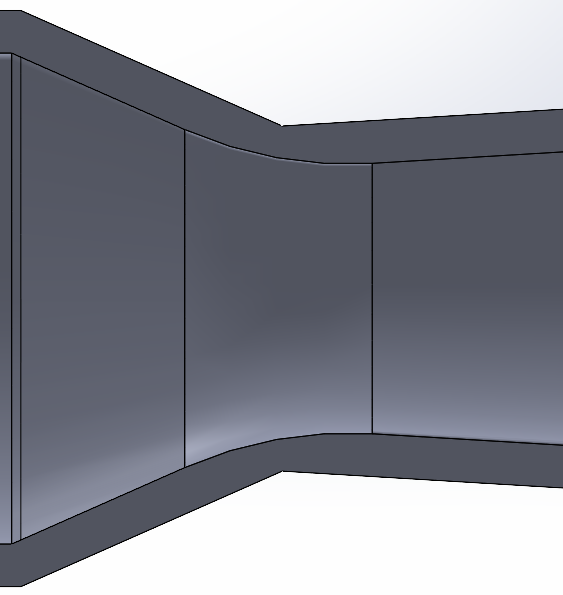 Cal State LA | College of Engineering, Computer Science and Technology
4/22/2021
31
Restrictor Analysis
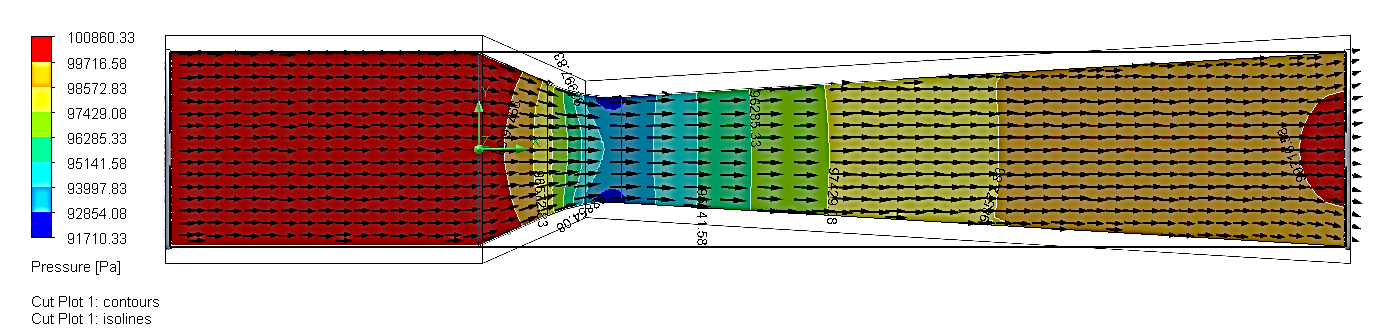 Key
Background Contour = Pressure Readings
Arrows = Velocity of Pressure
Cal State LA | College of Engineering, Computer Science and Technology
4/22/2021
32
Runner Length Final Design
Velocity Stack
Runner
Flange
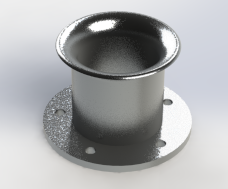 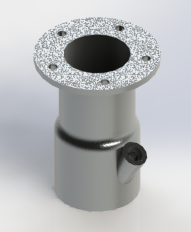 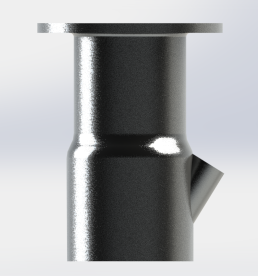 Flange
Injector Bung
Cal State LA | College of Engineering, Computer Science and Technology
4/22/2021
33
Runner Length Analysis
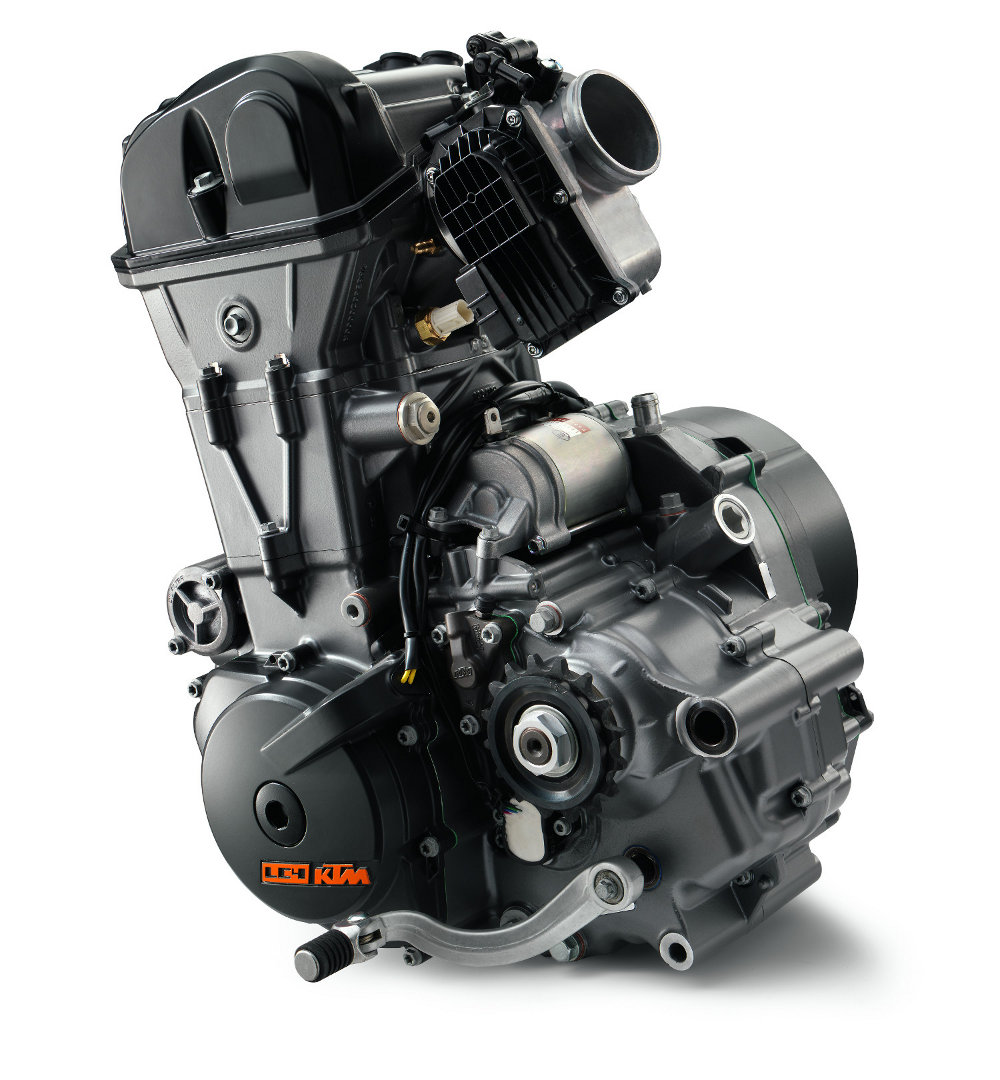 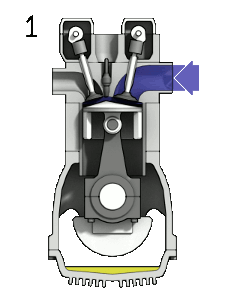 Cal State LA | College of Engineering, Computer Science and Technology
4/22/2021
34
Runner Length Results
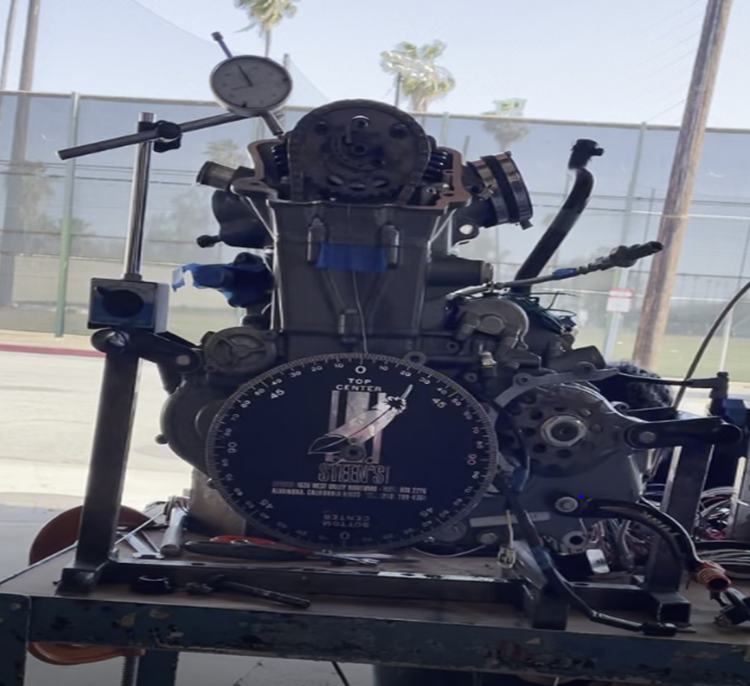 Dial Indicator
Runner Length 
Intake Valve Timing of pressure waves (pulses)
Valve Open= 228 degrees
Valve Closed= 492 degrees
Valve lift = 0.420 inches
Location in RPM of peak Power (power band)
Peak engine power at 6000 RPM
Runner Length
Pressure wave (pulse): 5th 
Ideal Runner Length = 6.84 inches
Final Runner Length = 6.93 inches
Degree Wheel
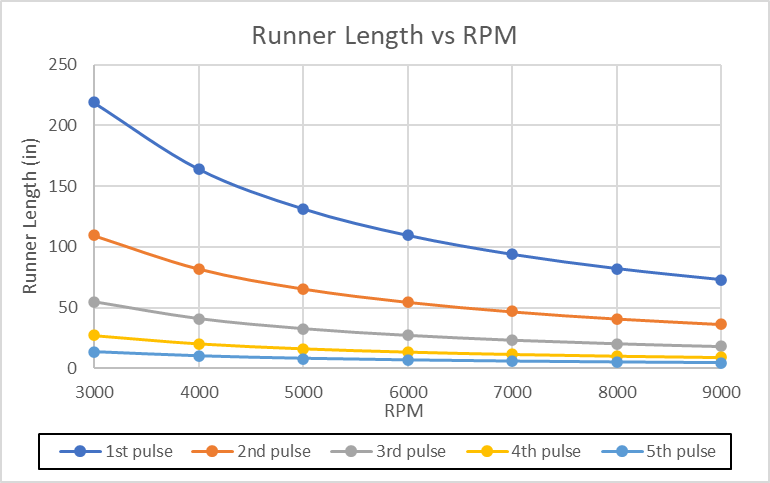 Cal State LA | College of Engineering, Computer Science and Technology
4/22/2021
35
Runner Length Manufacturing
Velocity Stack
Runner
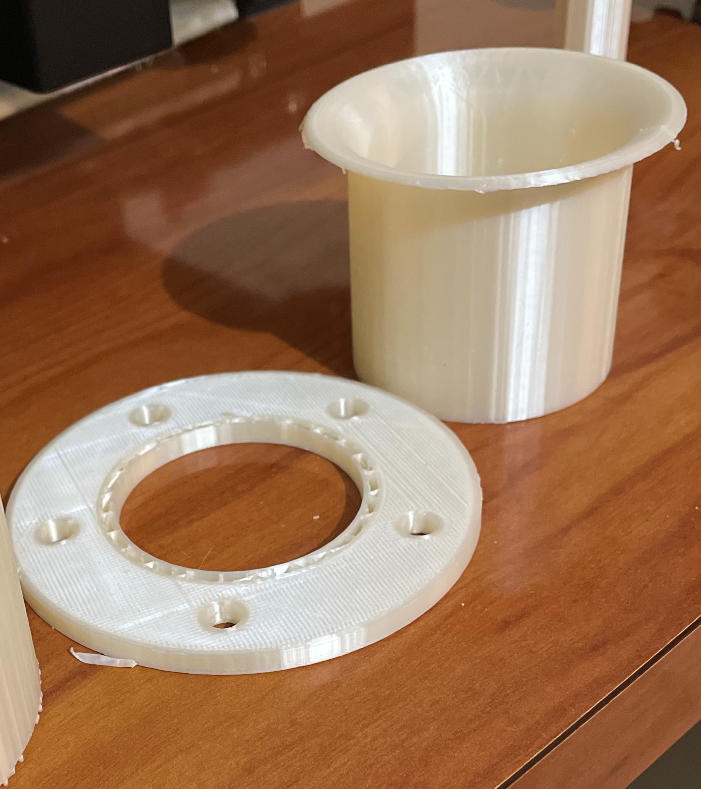 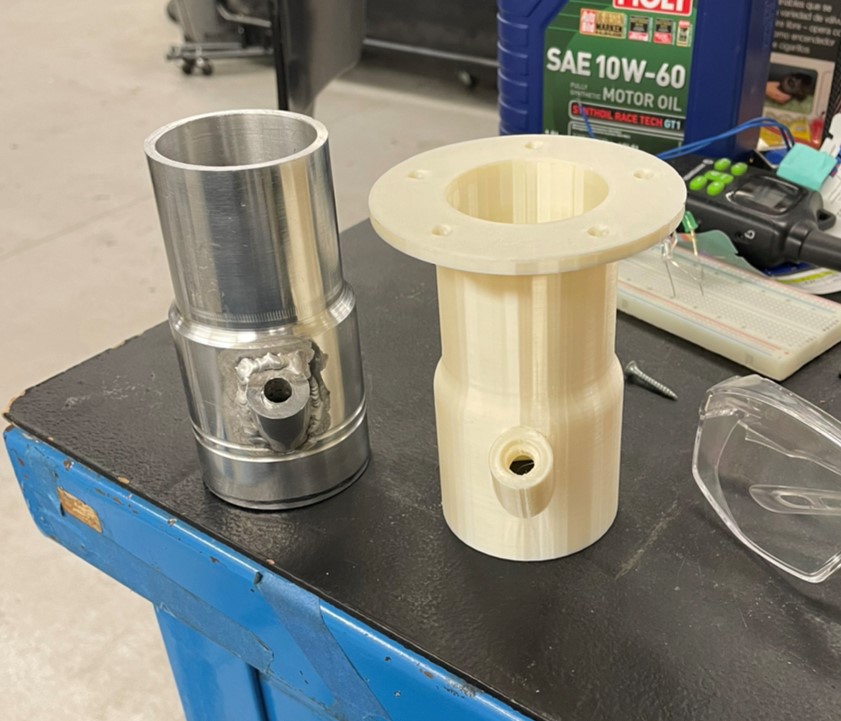 Cal State LA | College of Engineering, Computer Science and Technology
4/22/2021
36
Engine – Design – Exhaust System
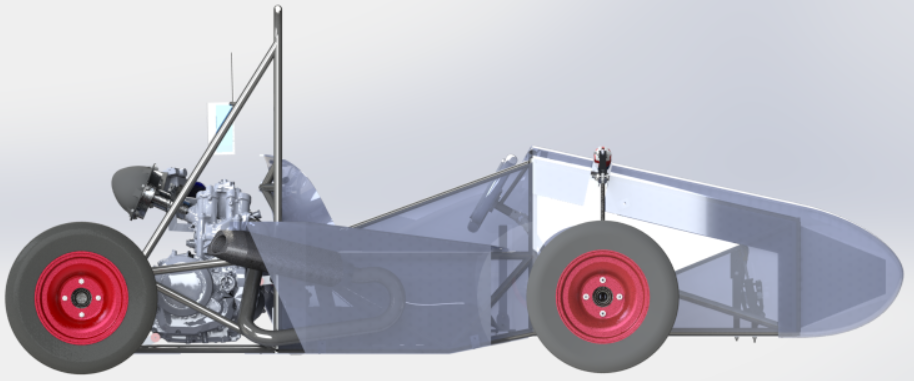 Design Criteria:
Packaging
Optimum Header Length (6000RPM)
Noise Reduction

Exhaust Specs:
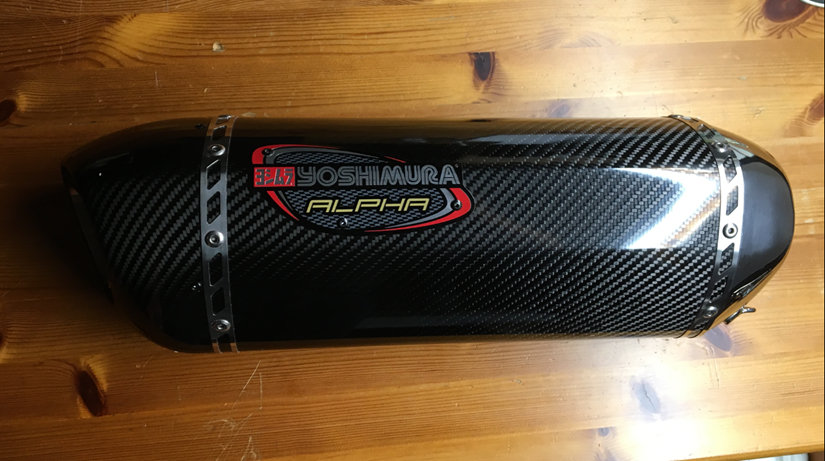 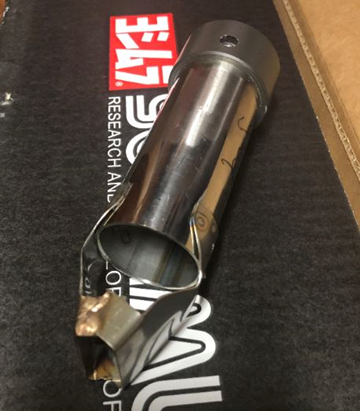 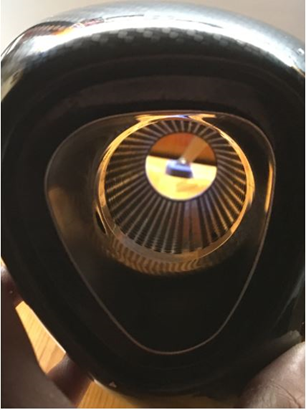 37
Engine – Design – Exhaust System – Analysis
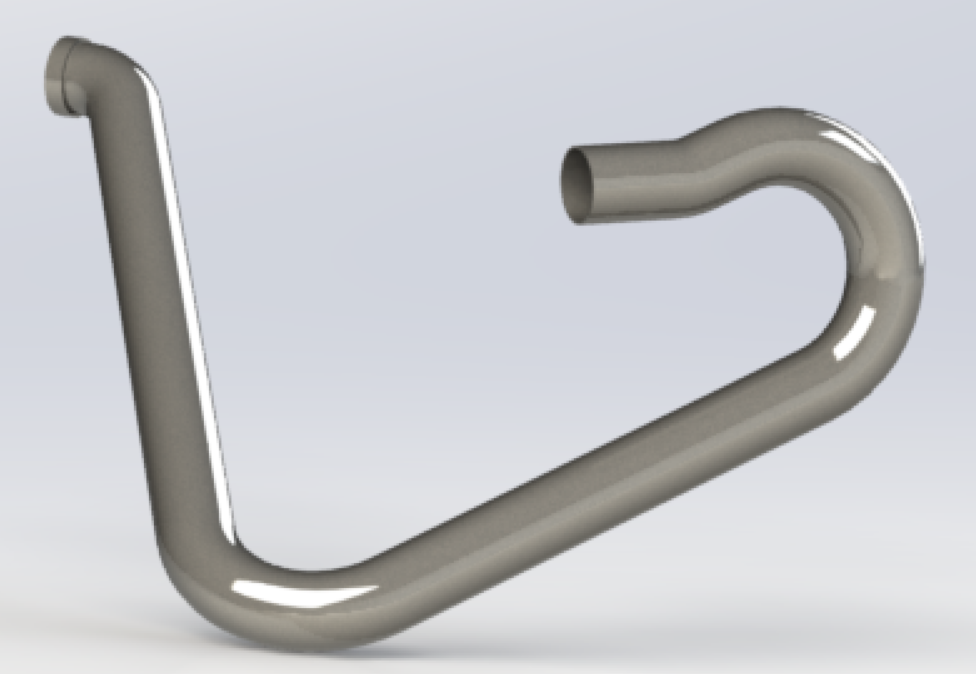 38
Agenda
Introduction- Frank
Driver Controls – Abel 
Suspension (Front/Rear)  – David & Patrick
Powertrain – Francisco C. Hector & Frank
(Intake/Exhaust) - Francisco & Hector 
(Cooling/Fuel) -  Frank
Electrical –  Carlos & Erick
Cal State LA | College of Engineering, Computer Science and Technology
4/22/2021
39
Cooling system
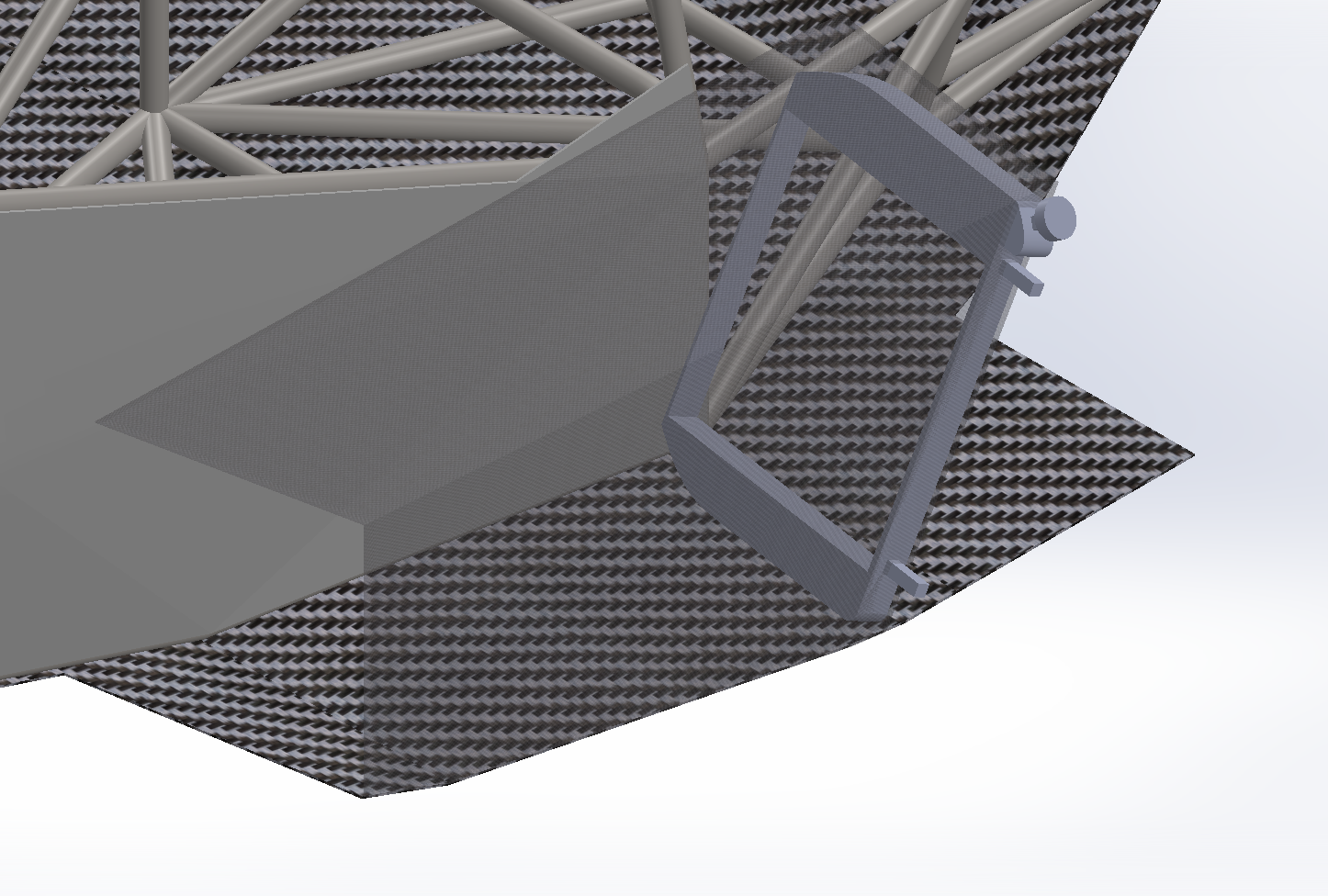 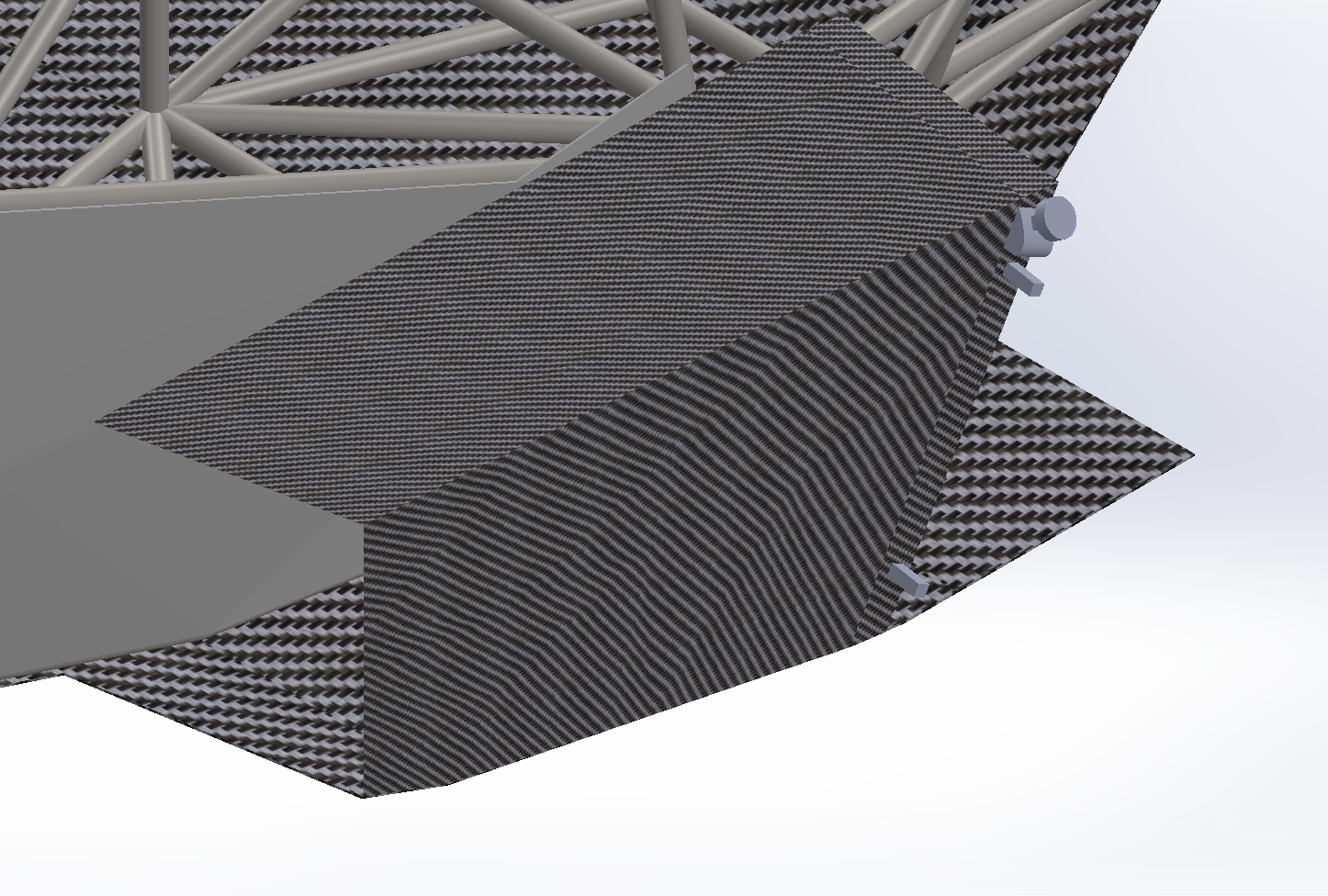 Radiator
Sidepod
Cal State LA | College of Engineering, Computer Science and Technology
4/22/2021
40
Engine – Design – Cooling System
Design Criteria:
Use with sidepod design
Effective cooling for prolonged use both statically and dynamically
Keep engine temperature below 257 °F

Cooling System Specs:
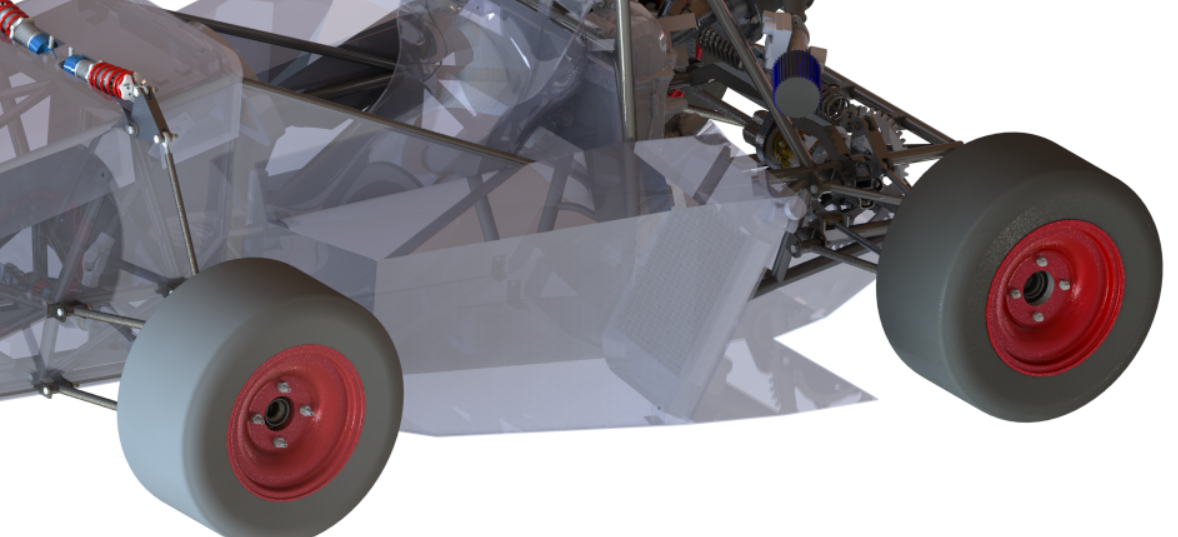 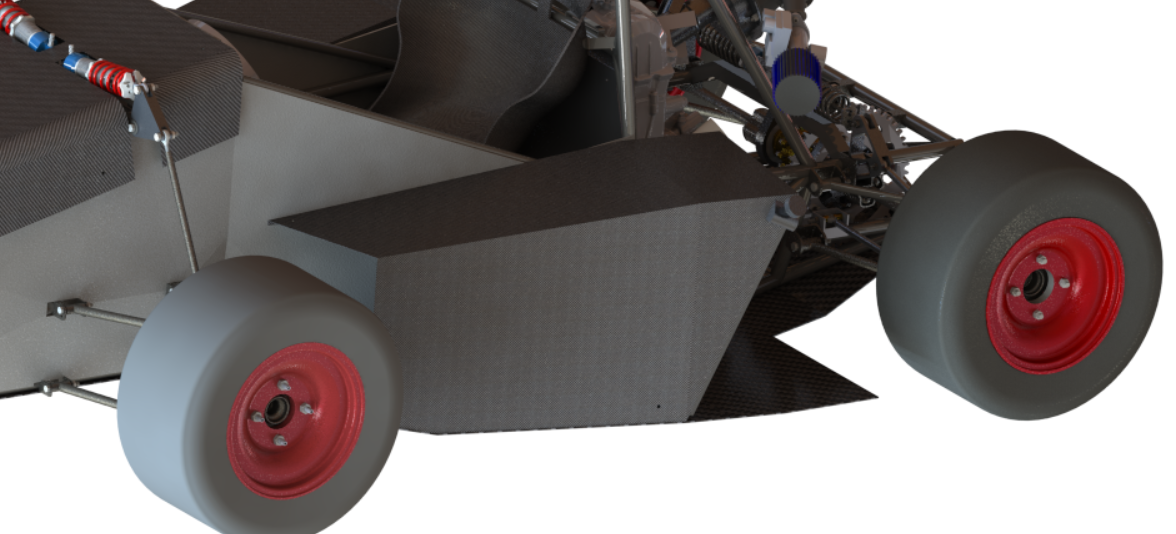 41
Radiator
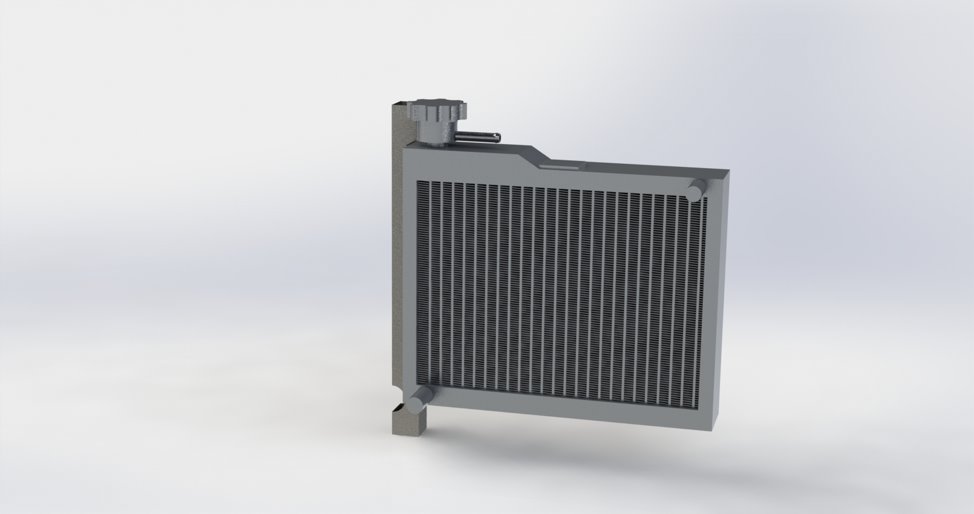 Austin Rover Mini Cooper Radiator
Final radiator chosen for use of the vehicle from simulations
Austin rover mini cooper​

Radiator is made of aluminum
Austin: 2 rows within for larger area of cooling
Can support a 10-inch diameter fan
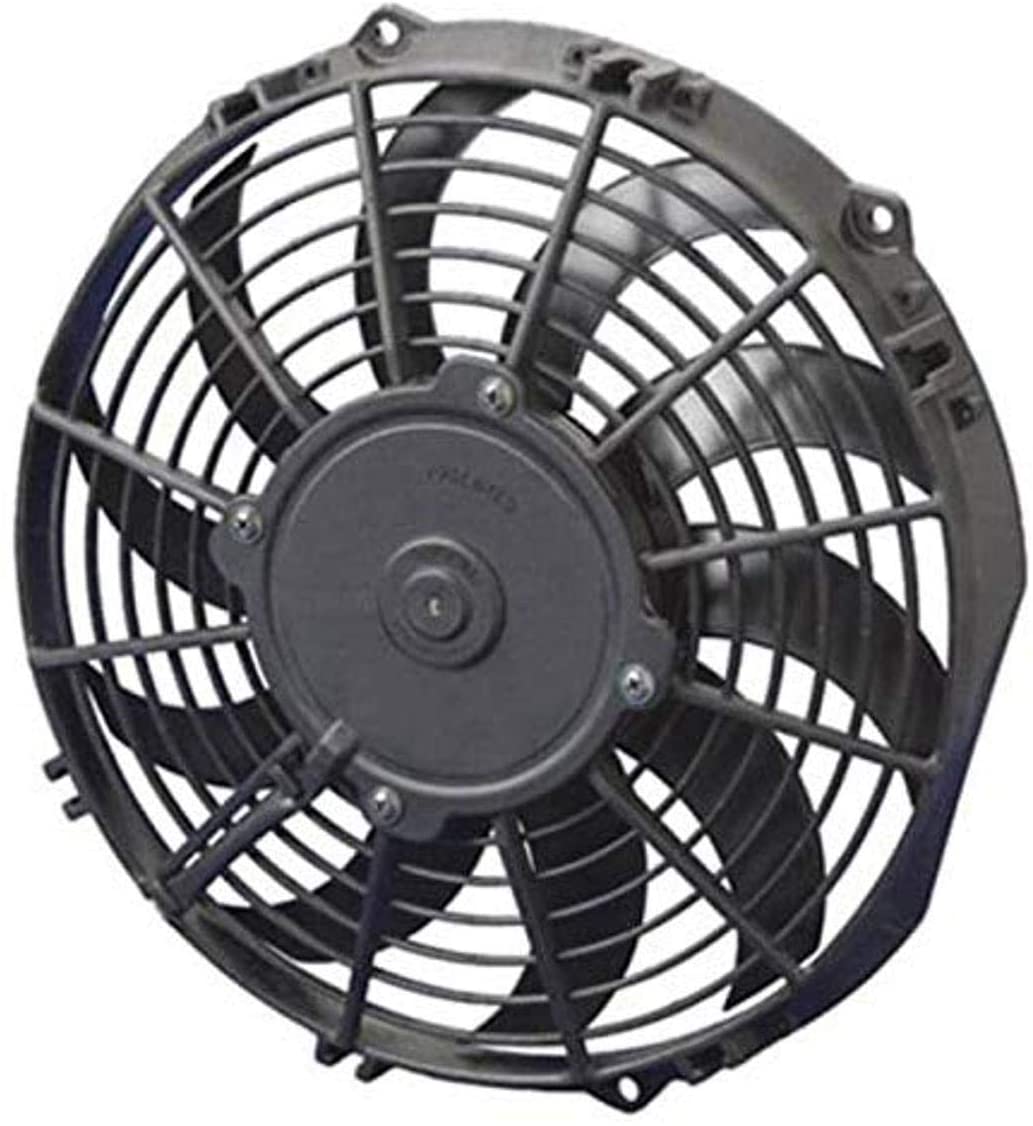 Cal State LA | College of Engineering, Computer Science and Technology
4/22/2021
42
Radiator analysis
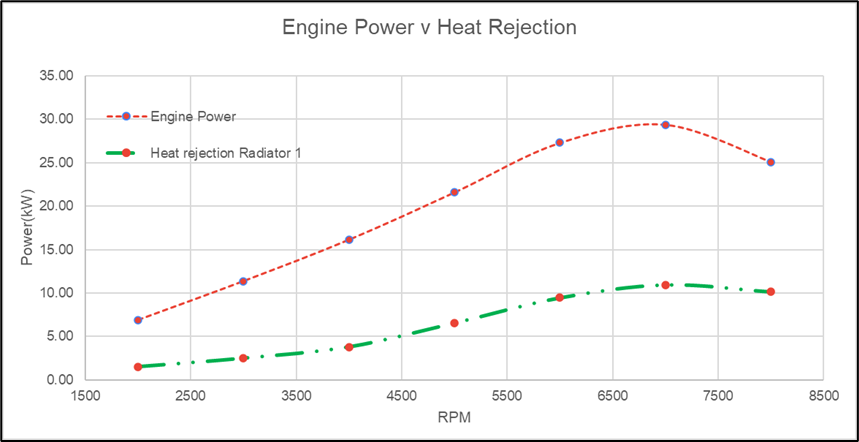 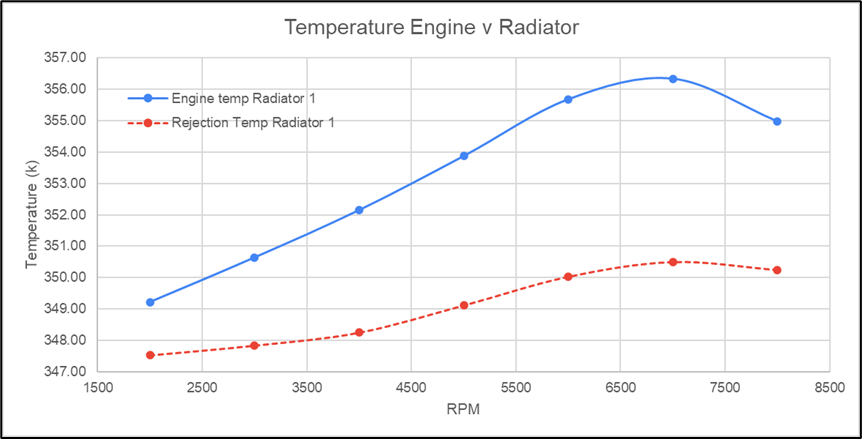 Cal State LA | College of Engineering, Computer Science and Technology
4/22/2021
43
Engine – Design – Fuel System
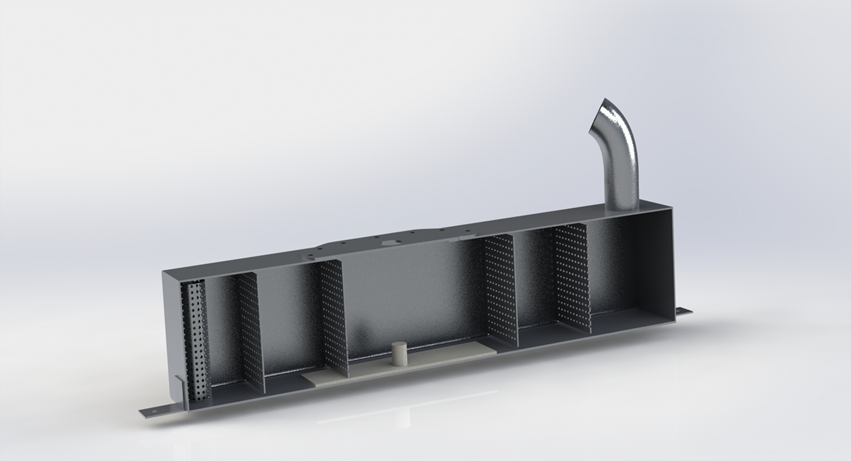 Design Criteria:
Packaging
Full endurance track

Fuel System Specs:
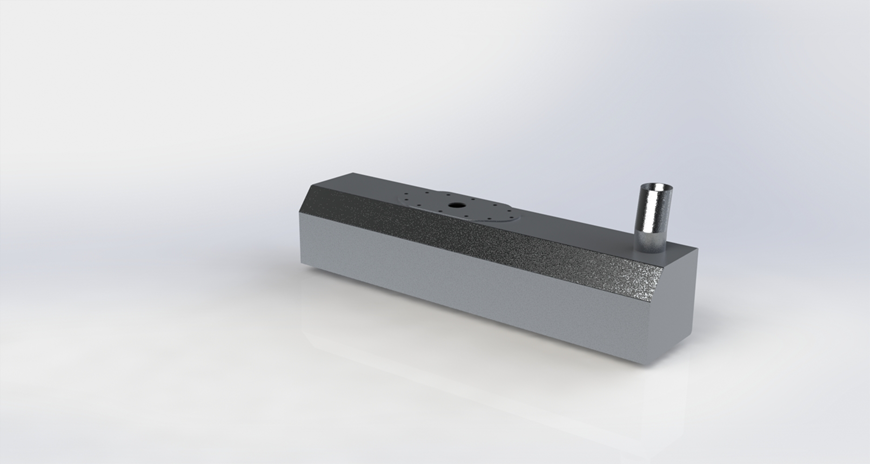 44
Fuel Tank
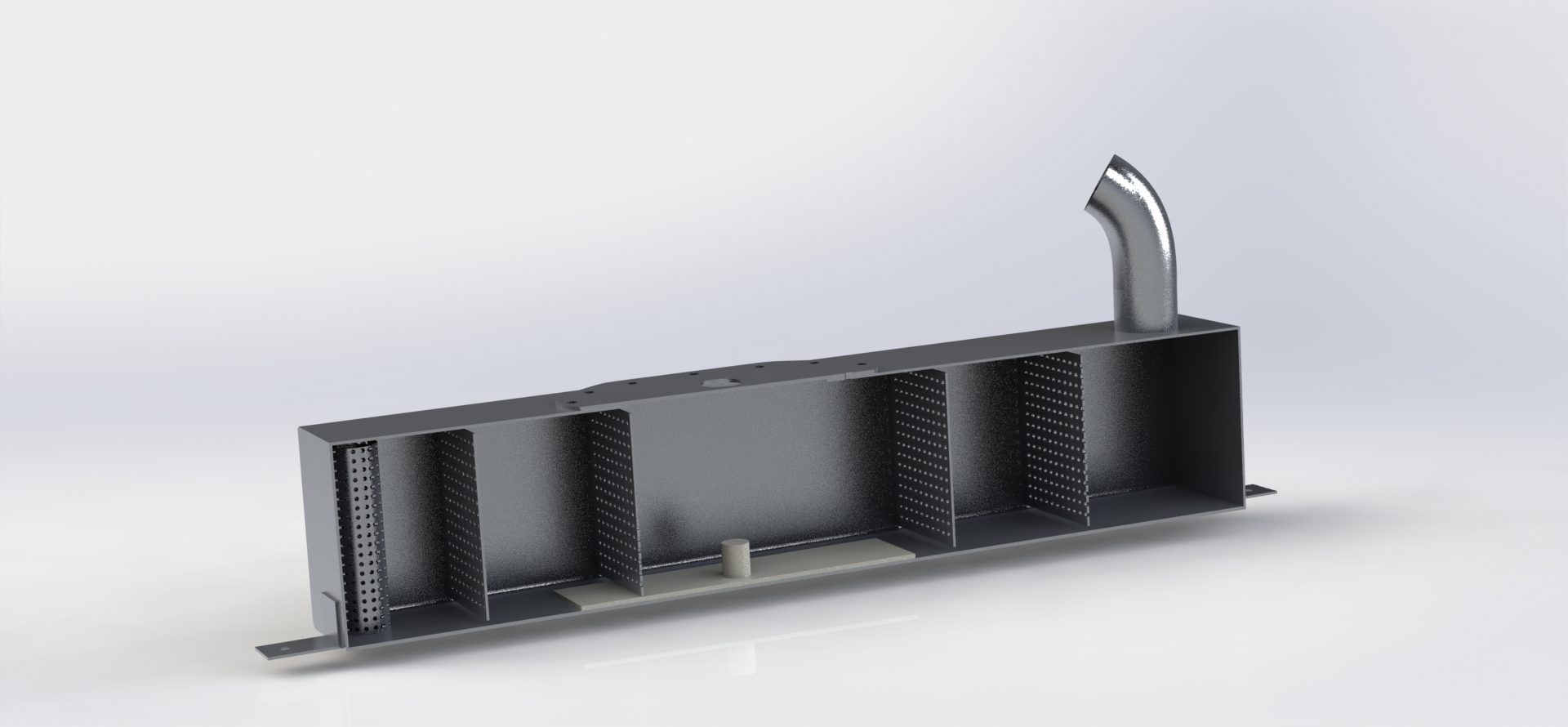 Holley mat
baffle
Fuel Tank is made of Aluminum 5052-H32
Tank volume is 2 gallons
Based off average RPM given through simulations run on excel for an endurance run
Internal components of the tank:
4 baffles (Aluminum 5052-H32)
Holley mat (internal filter)
External fuel pump 
40-80 psi 
Mounted on top of fuel tank
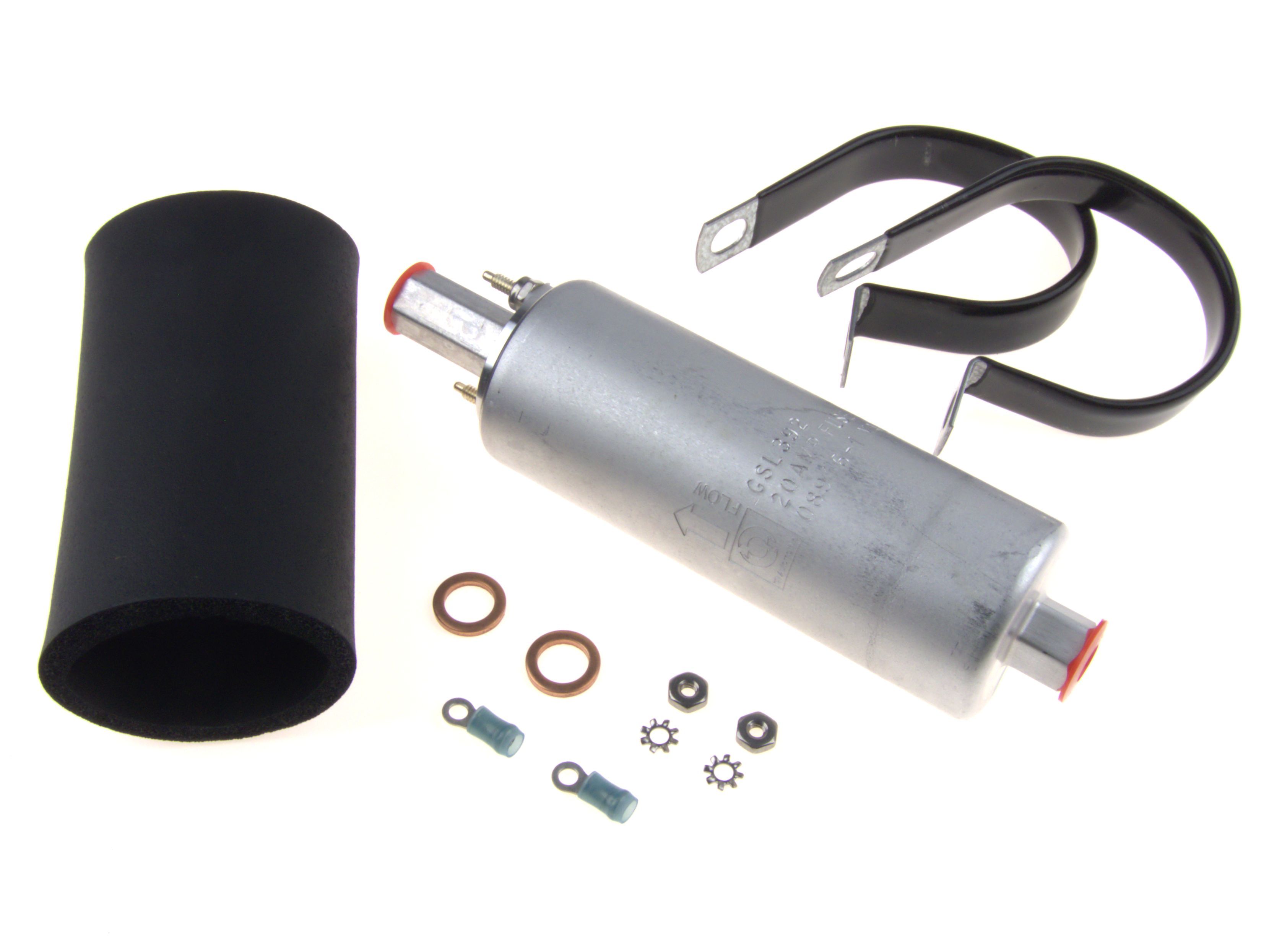 Cal State LA | College of Engineering, Computer Science and Technology
4/22/2021
45
Engine Testing
Methods
Flow Bench
Engine or Chassis Dyno
Temperature Sensors
Decibel meter
Practice course
Location
School parking lot
Expectations
53.81 HP & 37.71 ft-lbs
CFD Validation
Engine does not overheat
Desired noise levels
Enough fuel for 13.2 miles
46
Agenda
Introduction- Frank
Driver Controls – Abel 
Suspension (Front/Rear)  – David & Patrick
Powertrain – Francisco Hector & Frank
(Intake/Exhaust) - Francisco & Hector 
(Cooling/Fuel) -  Frank
Electrical –  Carlos & Erick
Cal State LA | College of Engineering, Computer Science and Technology
4/22/2021
47
Electrical – Power Distribution Specs
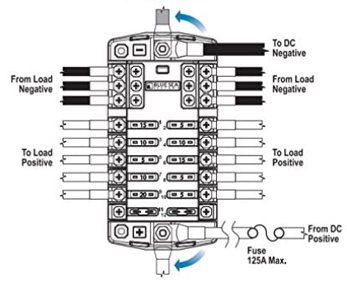 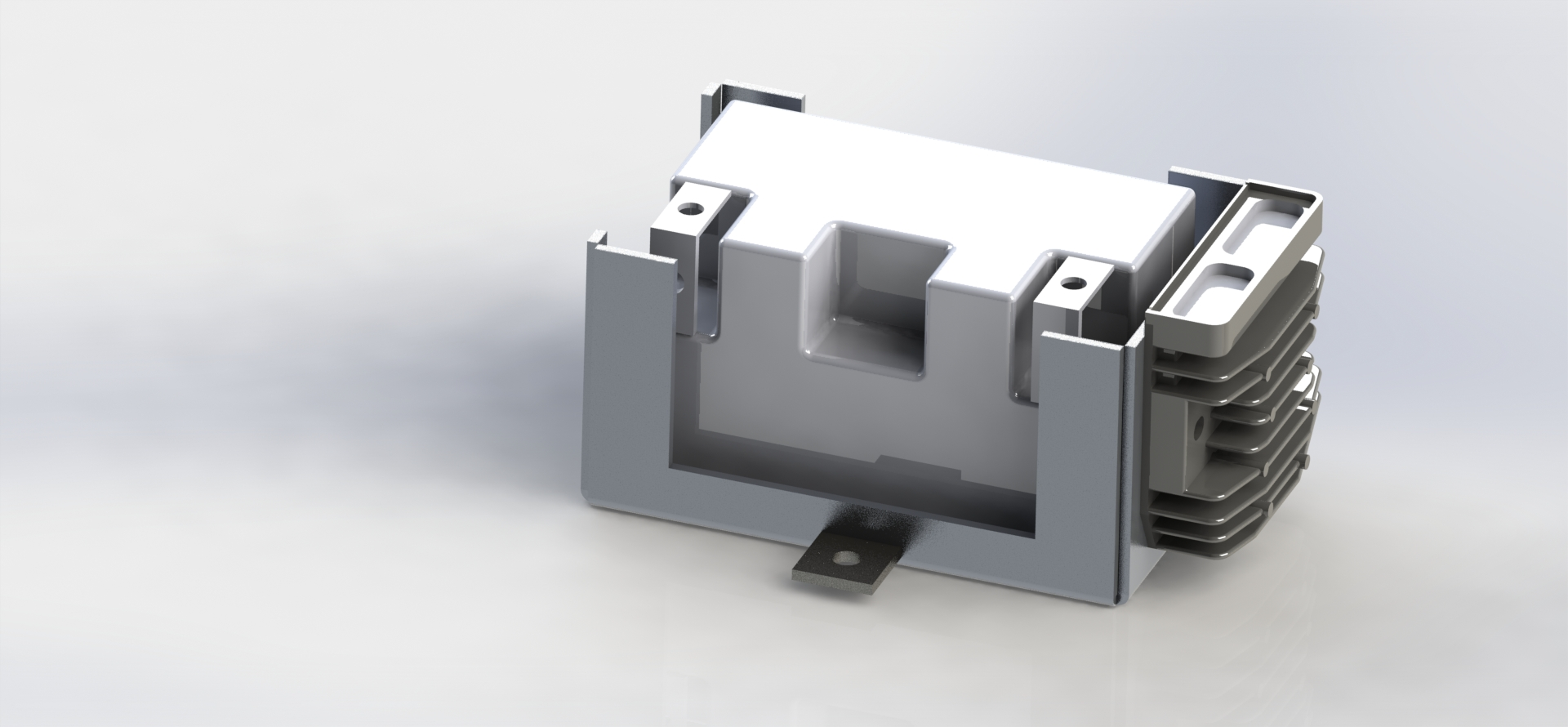 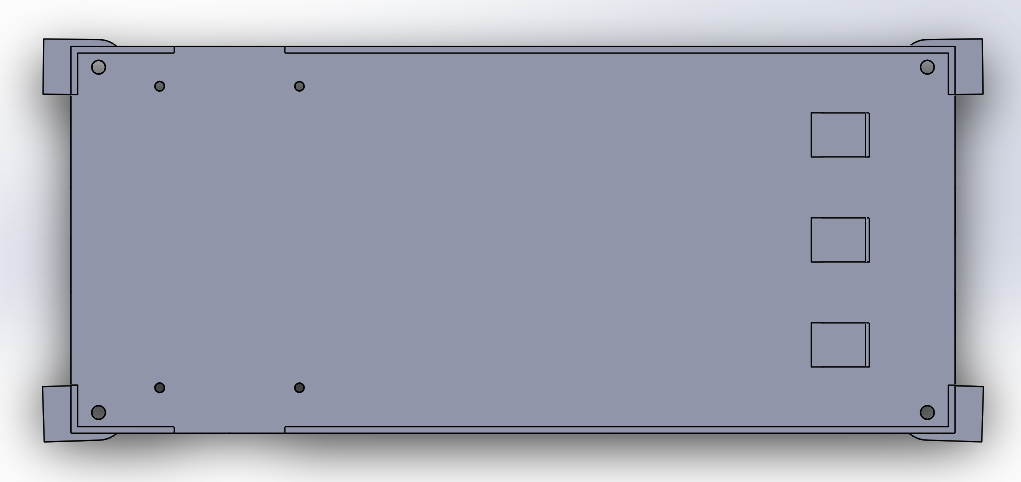 Cal State LA | College of Engineering, Computer Science and Technology
4/22/2021
48
Electrical – Power Distribution Layout
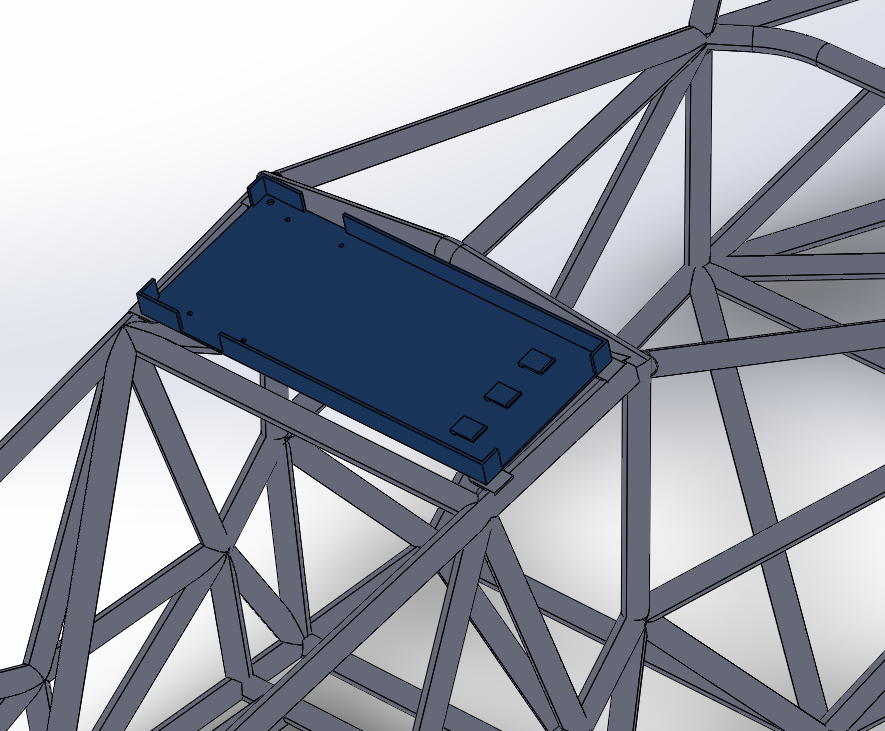 Fuse Box Mount
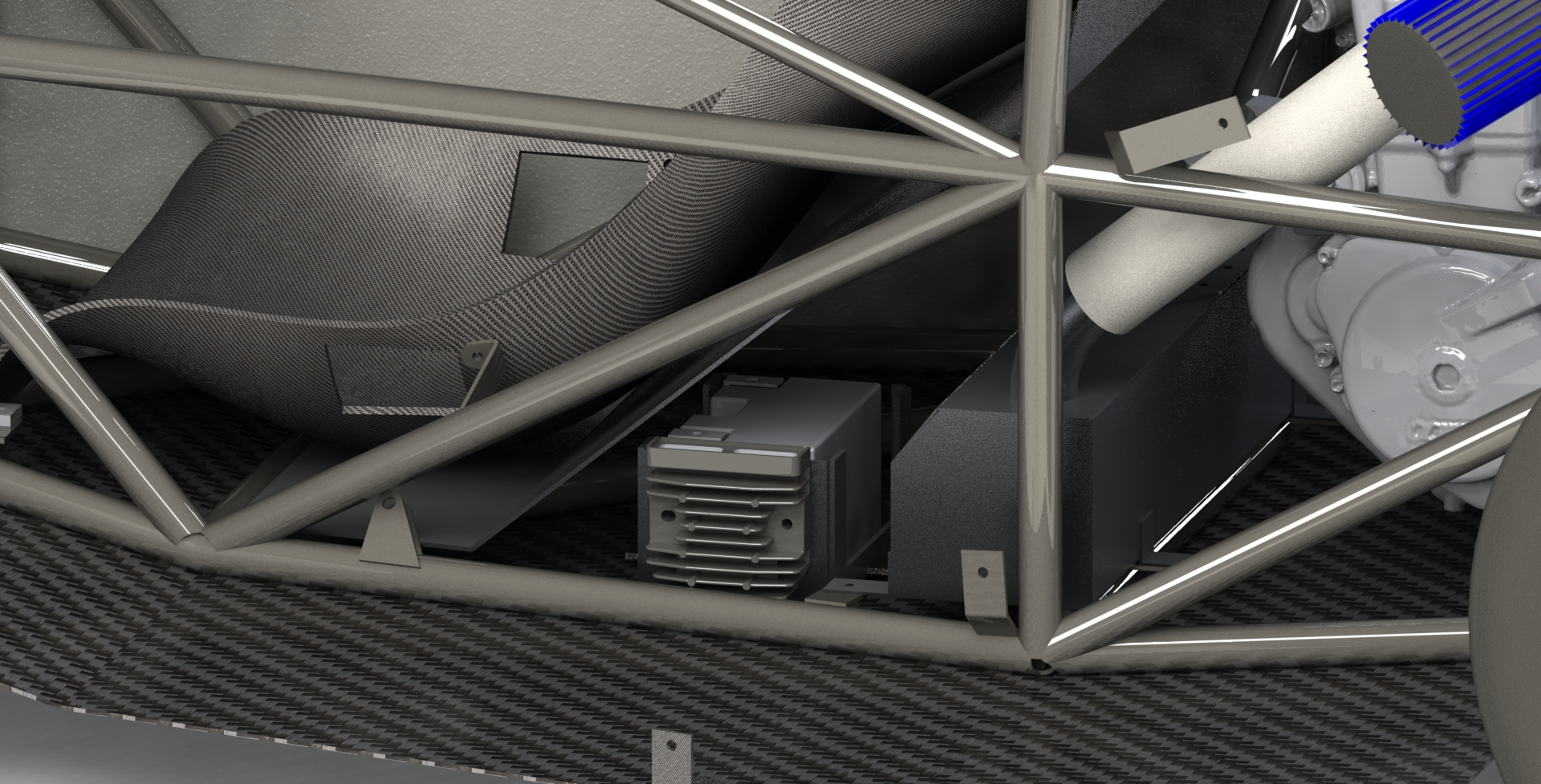 Battery
Seat
Free space for microcontroller/other component
Relay Mount
Rectifier/Regulator
Cal State LA | College of Engineering, Computer Science and Technology
4/22/2021
49
Electrical – Harness Specs
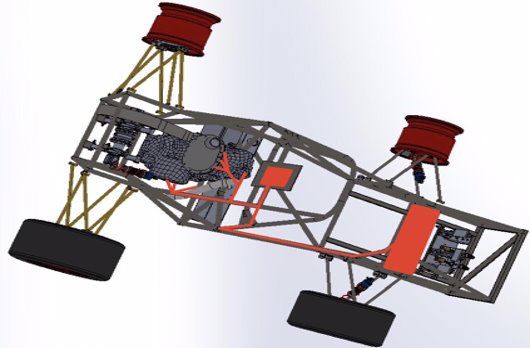 ECU
RPM and other Sensors
Power Distribution
Brake Temp sensor
Connector 1
Connector 2
Cal State LA | College of Engineering, Computer Science and Technology
4/22/2021
50
Electrical - Simplified Harness Schematic
EngCon
PPow-10
10
Relay 10A
∞
13
SSC2-13
14
SSC1-14
∞
Cshft -16
16
17
Cshft-17
FnS-21
21
22
SGnd-22
SGnd-24
24
AEM Infinity 506
38
CTS-38
∞
39
ATS-39
OTS-40
40
41
FPS-41
MRS-47
47
48
ISP-48
70
GPS-70
OPS-73
73
78
FIP-78
PDCon
Cal State LA | College of Engineering, Computer Science and Technology
4/22/2021
51
Electrical - Harness Legend
PPow-10 = Permanent Power Pin 10 on ECU
SSC-2 = Signal Smart Coil 2 Pin 13 on ECU
SSC-1 = Signal Smart Coil 1 Pin 14 on ECU
Cshft-16 = Crankshaft – Pin 16 on ECU
Cshft-17 = Crankshaft + Pin 17 on ECU
FnS-21= Fan Signal Pin 21 in ECU
SGnd22 = Signal Ground Pin 22 on ECU
SGnd24 = Signal Ground Pin 24 on ECU
CTS-38= Coolant Temp Sensor Pin 38 on ECU
Abbreviations were made to make the schematic easier to read

After every schematic, a legend follows for guidance

Each wire has a specific label as shown by the key

They symbol in between the signal wires indicate that the wires need to be twisted for a better signal and cancels impedances
Cal State LA | College of Engineering, Computer Science and Technology
4/22/2021
52
Electrical – ECU and Data Acquisition Specs
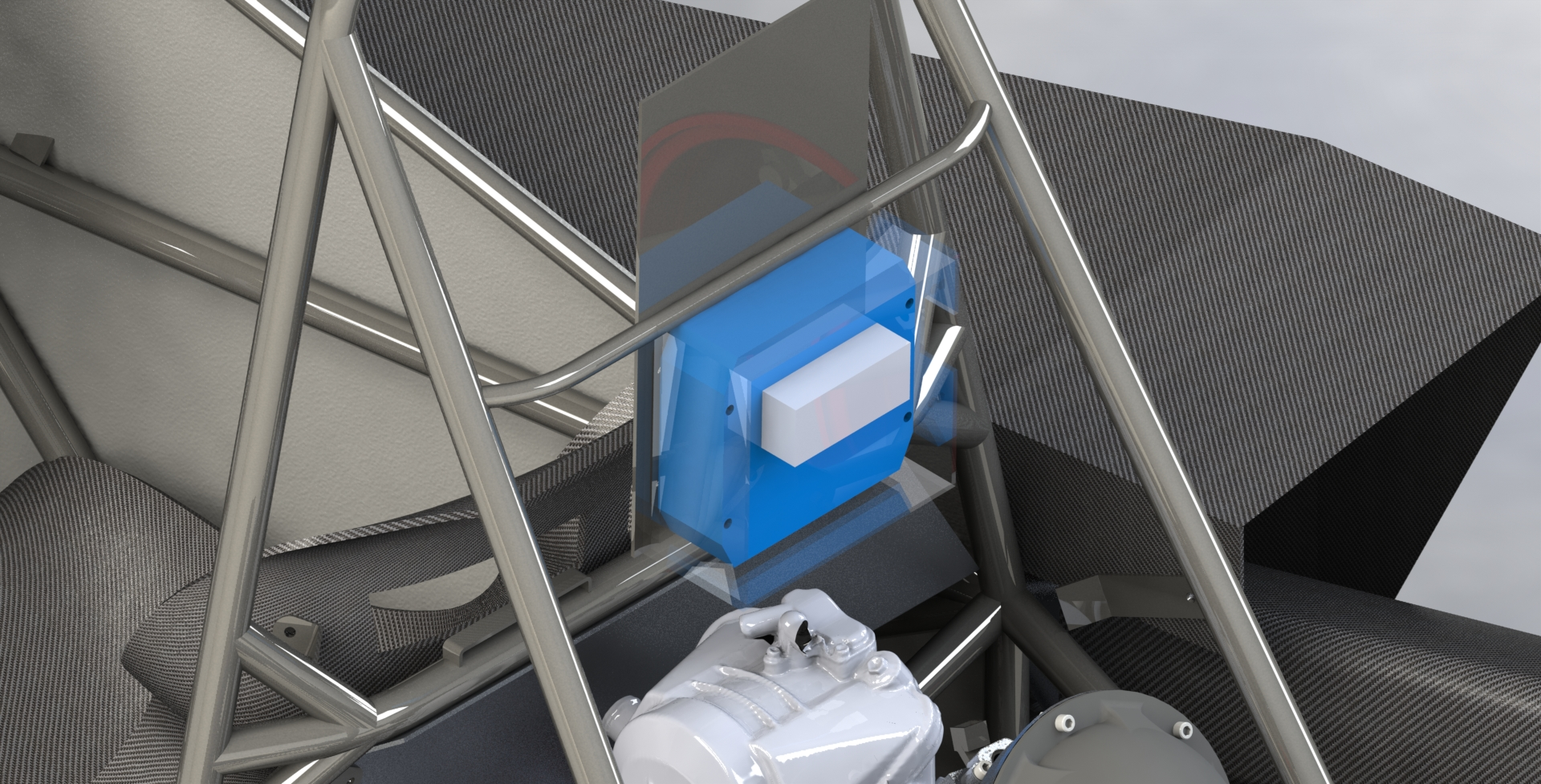 Headrest
ECU mount/enclosure
ECU
Cal State LA | College of Engineering, Computer Science and Technology
4/22/2021
53
Electrical - ECU Pinout
Pins 1-80 documented on an Excel sheet along with the pin's purpose
Table made for pins being used and not being used
The table is color coated with respect to the wire being used on the actual harness
Cal State LA | College of Engineering, Computer Science and Technology
4/22/2021
54
Electrical – Data Acquisition Layout (Brake Temp)
Rear Upright
Front Upright
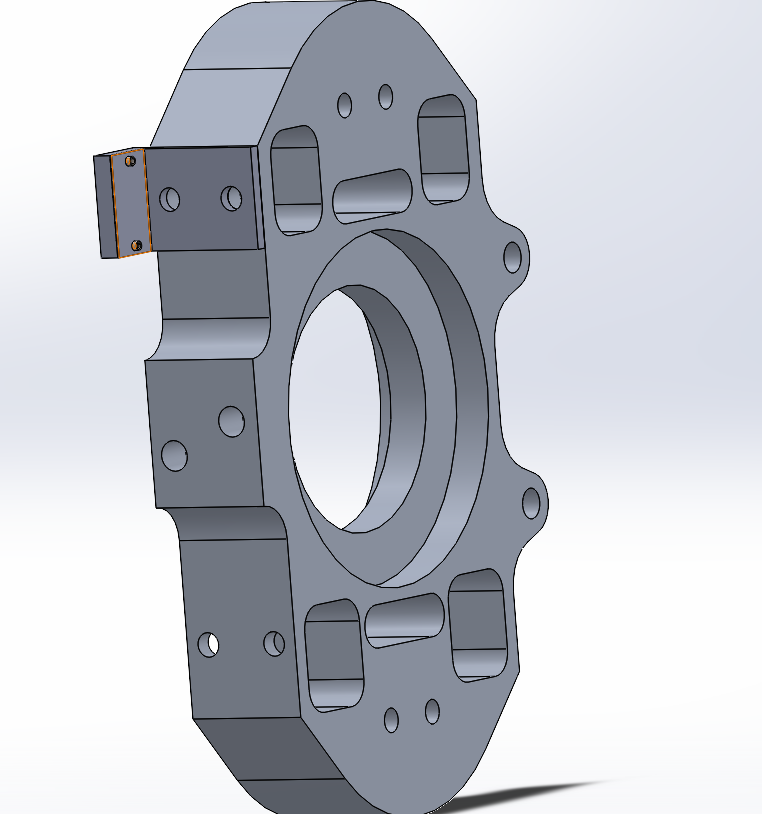 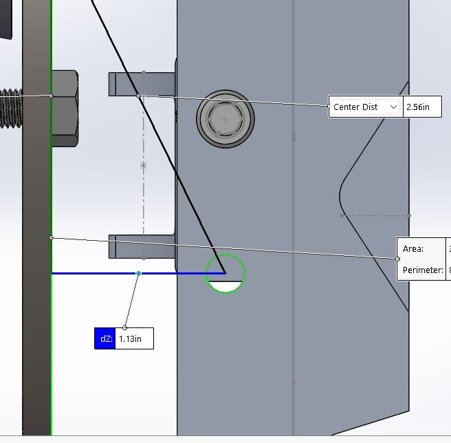 Brake Temp Sensor mount
Rotor
Brake Temp Sensor mount
Cal State LA | College of Engineering, Computer Science and Technology
4/22/2021
55
Questions?
Cal State LA | College of Engineering, Computer Science and Technology
4/22/2021
56
Appendix
Cal State LA | College of Engineering, Computer Science and Technology
4/22/2021
57
Throttle Pedal
Pedal height: 7.25-inches
Manufactured from plate of aluminum 6061-T6
Dual torsion spring to stiffen the pedal
0.75 diameter tube machined down to size
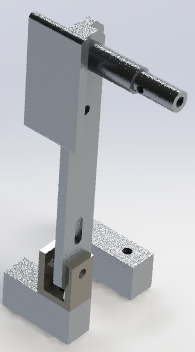 Cal State LA | College of Engineering, Computer Science and Technology
4/22/2021
58
Clutch Pedal
Pedal height: 7.25-inches
Manufactured from 0.75-inch-thick block of aluminum 6061-T6
Utilizing the OEM hand clutch as master cylinder
Both pedal/master cylinder pivot
Torsion spring to stiffen the pedal
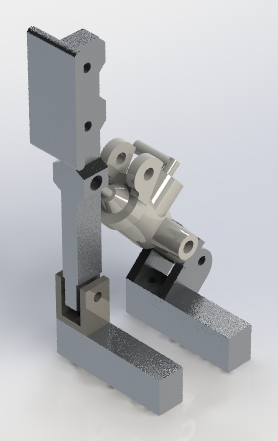 Cal State LA | College of Engineering, Computer Science and Technology
4/22/2021
59
Brake Pedal
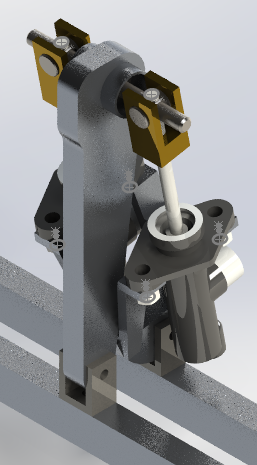 Pedal height: 8.5-inches
Manufactured from a block of Al 6061-T6
Utilizing two independent master cylinders
Both pedal/master cylinders pivot
Pedal ratio: 3.74
Dependent on angle of master cylinders
Cal State LA | College of Engineering, Computer Science and Technology
4/22/2021
60
Manufacturing Plan
Front View
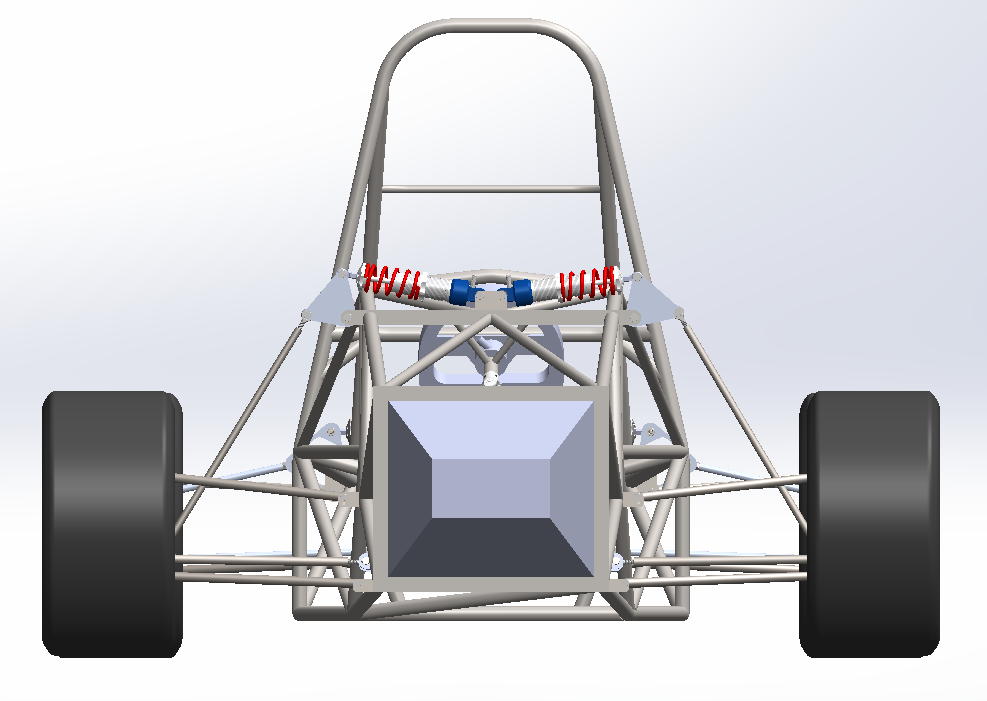 General Information:
Planned Manufacturing:
CNC, machining, waterjet, notching and welding.

Weight (pounds):
Front: 57 lb Rear: 59 lb 

Design Notes: 
Drawings for all parts
Notching paper on A-Arms 
Arm jig for welding 
Waterjet all tabs 
Press fit bearings
61
[Speaker Notes: The plan to manufacture this vehicle is, CNC the uprights, machining]
Brake Pedal Kinematics
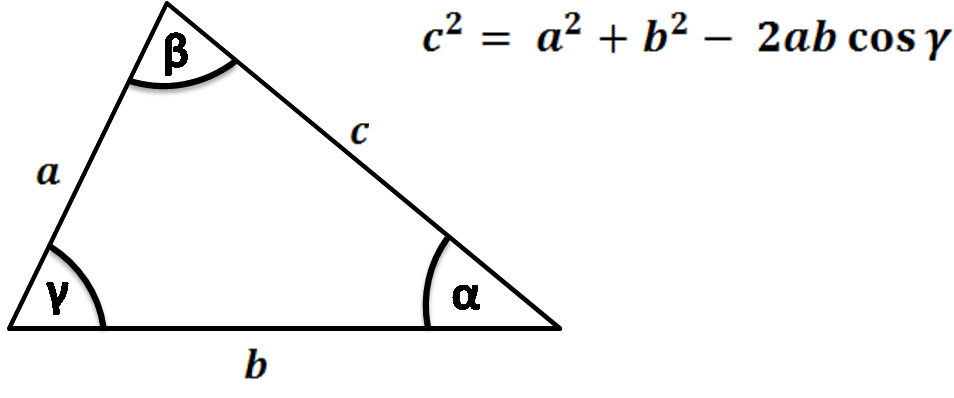 Cal State LA | College of Engineering, Computer Science and Technology
4/22/2021
62
Pedal Box Trade Study
*Reusing material from previous year
Cal State LA | College of Engineering, Computer Science and Technology
4/22/2021
63
Caliper Selection
Wilwood GP 200
Piston Area: 1.23 in^2
Weight: 0.9 lbs
Rotor compatibility:
0.19-0.25 inches thick
8-11 inches diameter

Wilwood PS-1
Piston area: 0.99 in^2
Weight: 1.1 lbs
Rotor compatibility:
0.15-0.2 inches thick
6-9 inches diameter
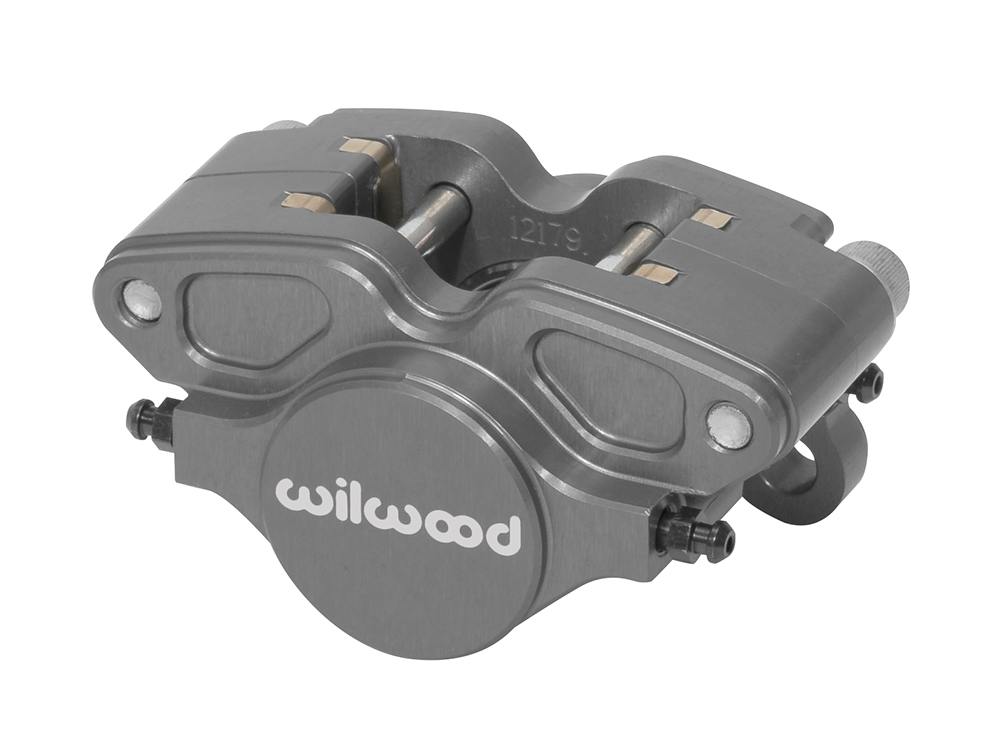 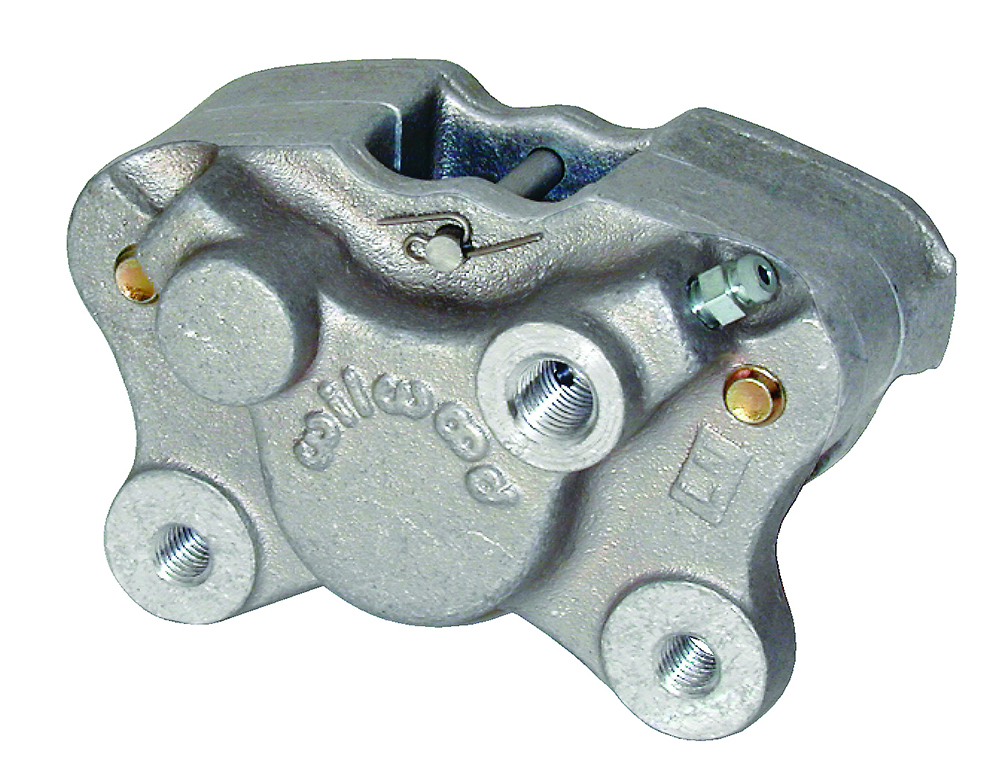 Cal State LA | College of Engineering, Computer Science and Technology
4/22/2021
64
Volumetric Displacement
Rear System
Caliper Piston Area: 0.99 in^2
Caliper Volumetric Displacement:   0.396 in^3 
Master Cylinder Area: 0.78 in^2
Master Cylinder Travel: 0.051 in
Front System
Caliper Piston Area: 1.23 in^2
Caliper Volumetric Displacement: 0.0492 in^3 
Master Cylinder Area: 0.31 in^2
Master Cylinder Travel: 0.159 in
Cal State LA | College of Engineering, Computer Science and Technology
4/22/2021
65
Throttle Body / Air Filter
Air Filter
Throttle Body
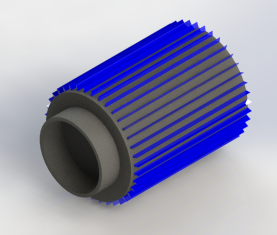 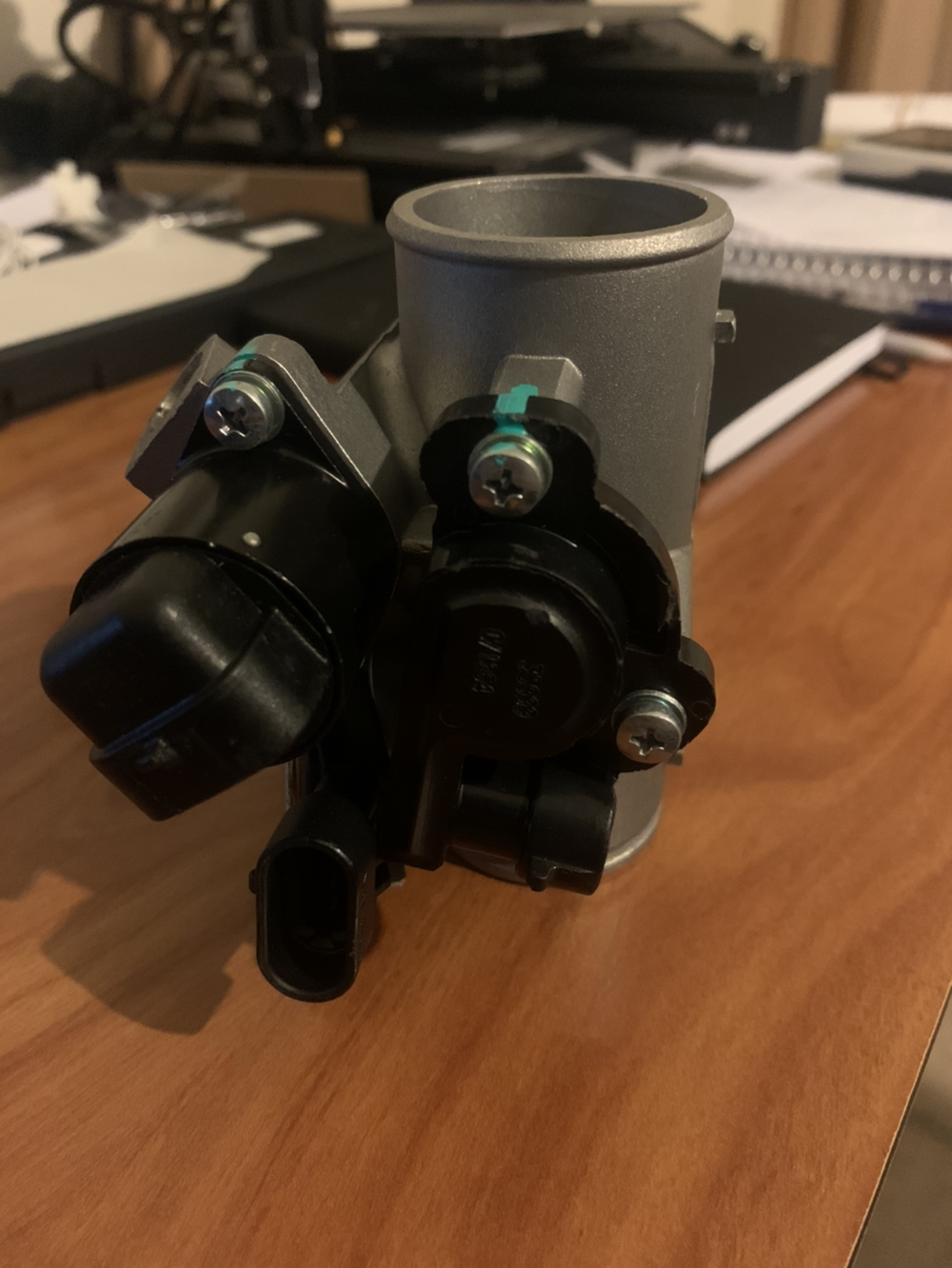 Cal State LA | College of Engineering, Computer Science and Technology
4/22/2021
66
Intake Assembly (Runner Length)
Velocity Stack
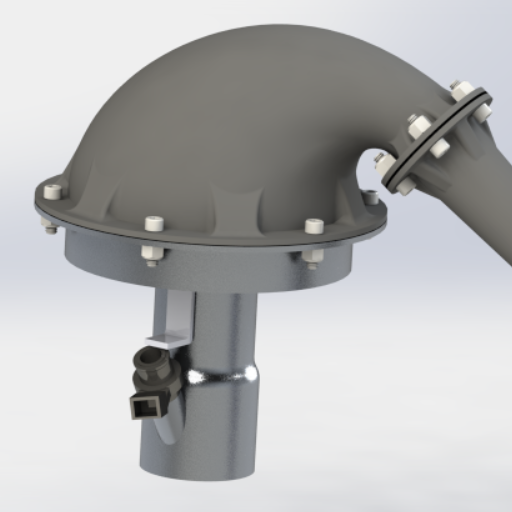 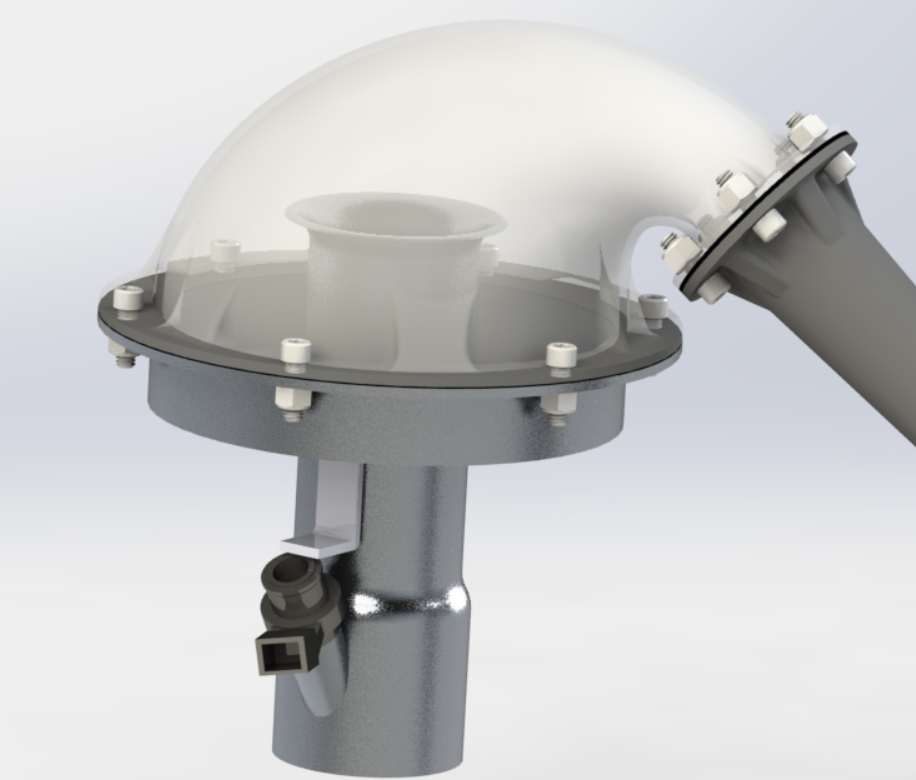 Runner
Cal State LA | College of Engineering, Computer Science and Technology
4/22/2021
67
Velocity Stack Design
(2) Model
(1) CAD Model
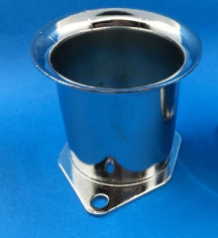 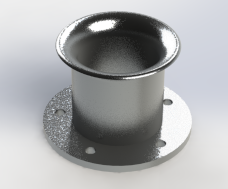 Cal State LA | College of Engineering, Computer Science and Technology
4/22/2021
68
Runner Design
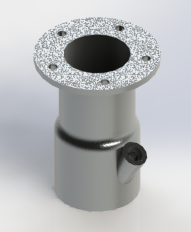 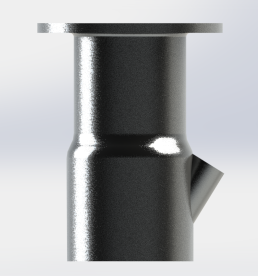 Flange
Injector Bung
Cal State LA | College of Engineering, Computer Science and Technology
4/22/2021
69
Restrictor Analysis
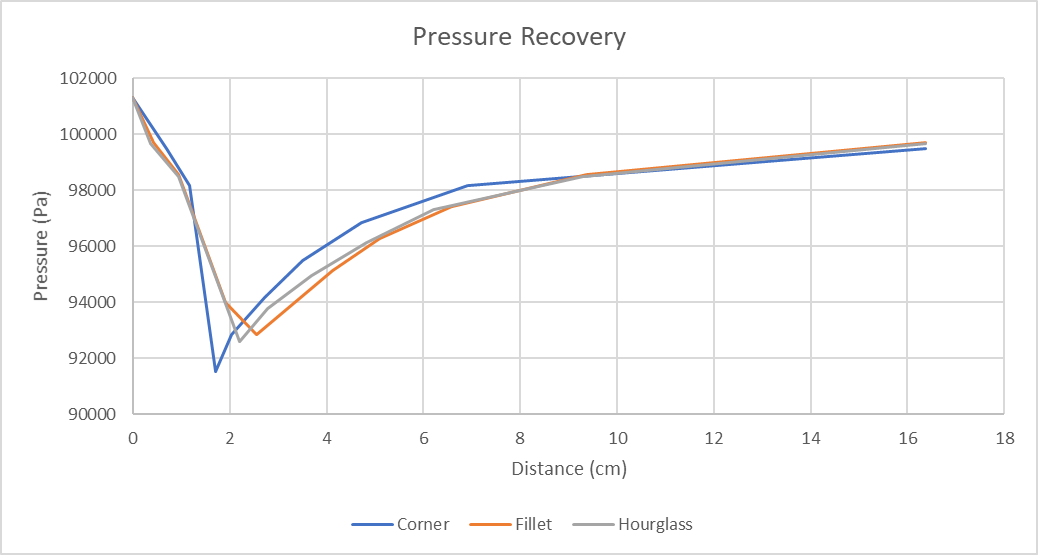 Cal State LA | College of Engineering, Computer Science and Technology
4/22/2021
70
Runner Length Analysis
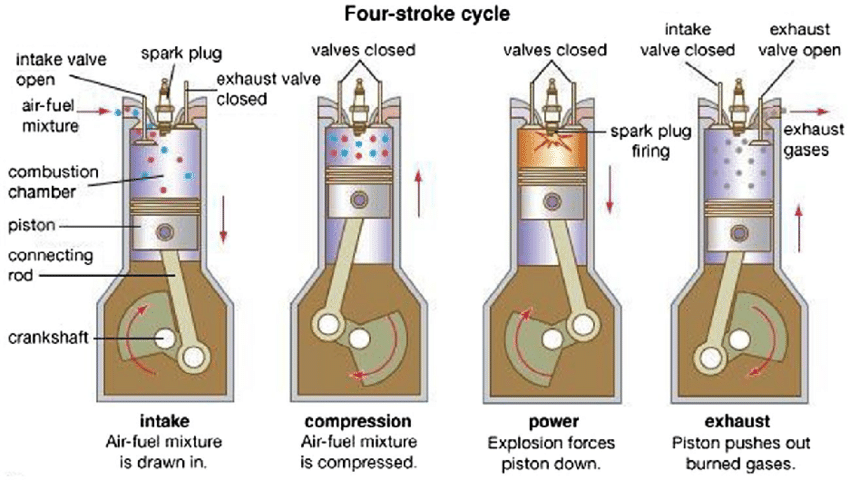 Cal State LA | College of Engineering, Computer Science and Technology
4/22/2021
71
Restrictor Analysis
Cal State LA | College of Engineering, Computer Science and Technology
4/22/2021
72
Runner Length Analysis
Cal State LA | College of Engineering, Computer Science and Technology
4/22/2021
73
Fuel tank volume
Cal State LA | College of Engineering, Computer Science and Technology
4/22/2021
74
Engine Build
75
Wheel hub trade study
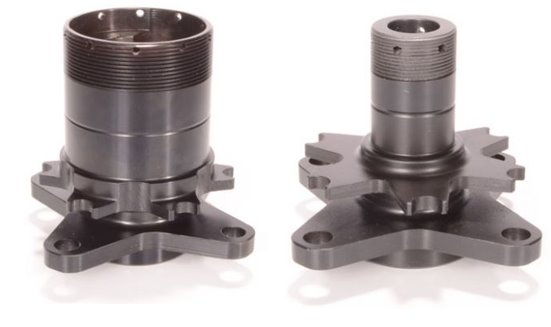 Rear RCV wheel hub               Front RCV wheel hub
Cal State LA | College of Engineering, Computer Science and Technology
4/22/2021
76
Safety factor, RCV wheel hub
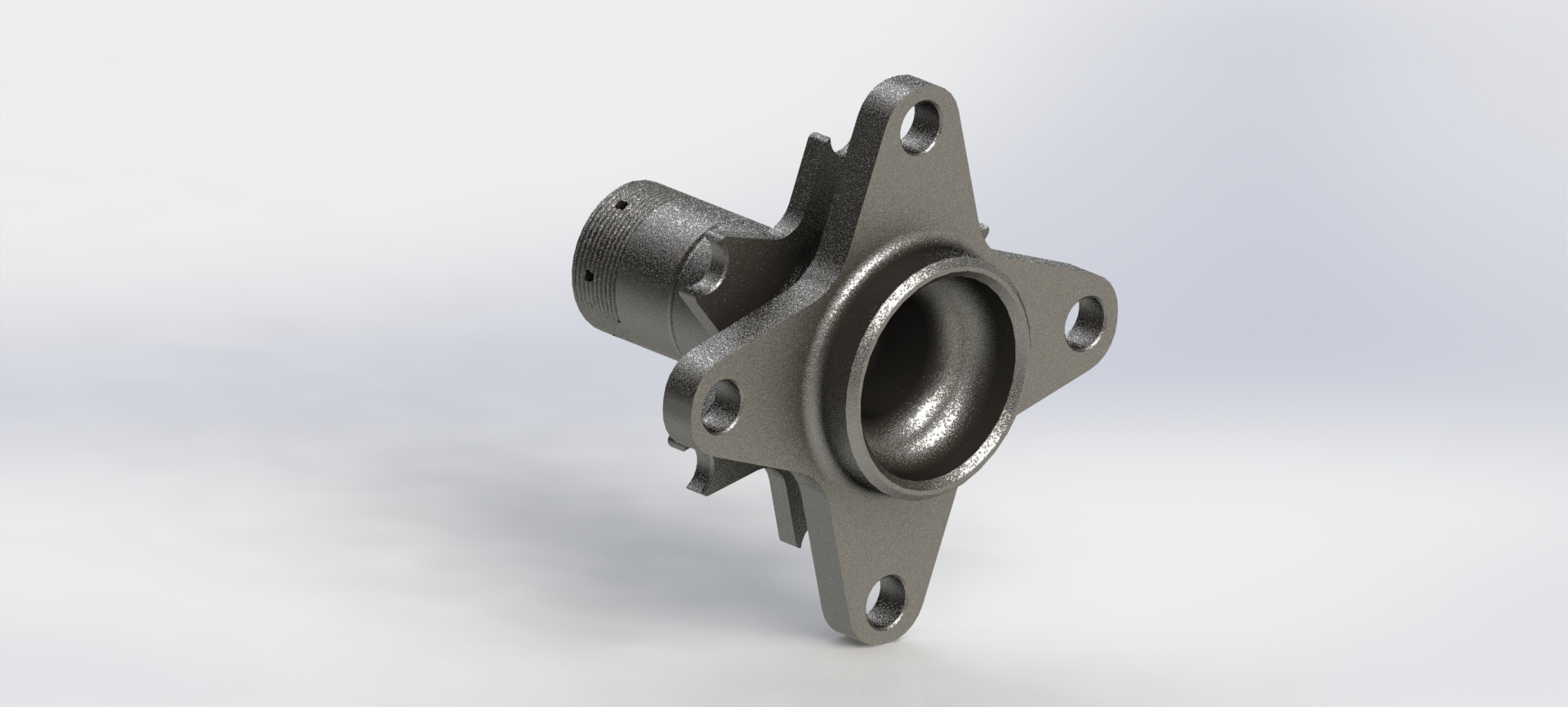 Front Wheel Hubs
Rear Wheel Hubs
Cal State LA | College of Engineering, Computer Science and Technology
4/22/2021
77
Suspension requirements
Cal State LA | College of Engineering, Computer Science and Technology
4/22/2021
78
Suspension Kinematics
Cal State LA | College of Engineering, Computer Science and Technology
4/22/2021
79
Engine Harness (Cost and Material)
Cal State LA | College of Engineering, Computer Science and Technology
4/22/2021
80
Electrical – Harness Requirements
Cal State LA | College of Engineering, Computer Science and Technology
4/22/2021
81
Electrical – Power Distribution Requirements
Cal State LA | College of Engineering, Computer Science and Technology
4/22/2021
82
Electrical – ECU and Data Acquisition Requirements
Cal State LA | College of Engineering, Computer Science and Technology
4/22/2021
83
Electrical - Brake Temperature Sensor
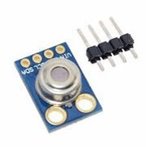 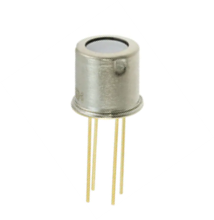 Sensor: MLX90614 
Small and compact, relatively cheap ~ $11​
Easy to integrate​
Has high heat resistance (-40°C380°C)which makes it ideal for our applications
Sensor is rated for automotive use
We can modify the frequency to our need allowing us to collect up to 100 samples per seconds
Given the option to integrate up to 127 sensors using one single multiplexer chip via 2 wire SMbus protocol
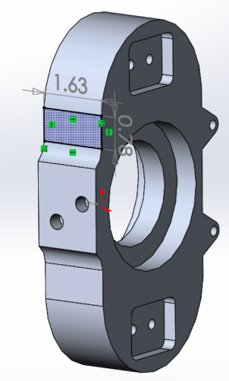 Cal State LA | College of Engineering, Computer Science and Technology
4/22/2021
84
Electrical - Data Acquisition
Cal State LA | College of Engineering, Computer Science and Technology
4/22/2021
85
RPM Sensor
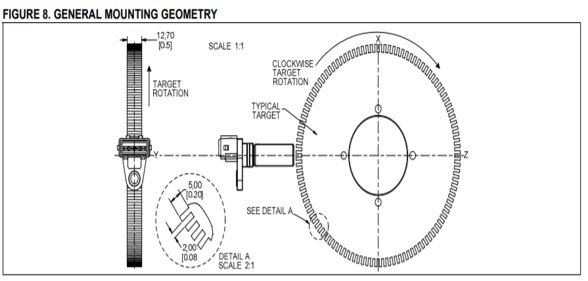 Sensor: Honeywell SNDH-H3C-G03 RPM​

Easy to integrate
Used and tested for vehicles
Withstands vibration 
Reads high temperatures (-40°C  150°C)
Will read the teeth of the gear
High frequency switching capability (up to 15 KHz) allows the device to handle high RPMs
This sensor will be purchased for testing purposes, end goal is to splice into the Crankshaft Position Sensor on the Engine
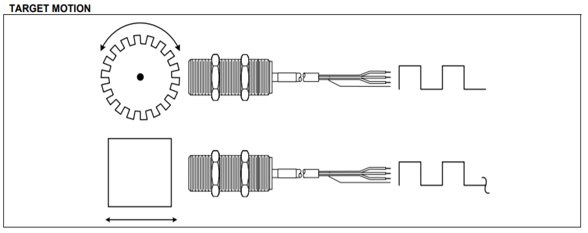 Cal State LA | College of Engineering, Computer Science and Technology
4/22/2021
86
Fuel tank Trade Study
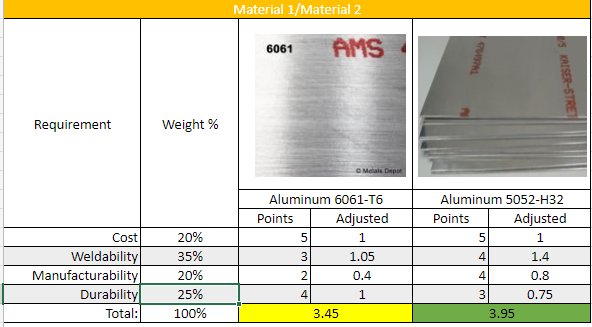 Cal State LA | College of Engineering, Computer Science and Technology
4/22/2021
87
Camber
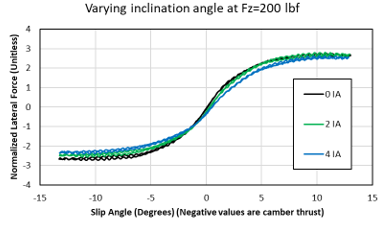 Tire: Hoosiers R25B
Max grip at 0 inclination angle 
Actual Lateral Force: 1.64 Gs 
Static camber: - .85 degrees
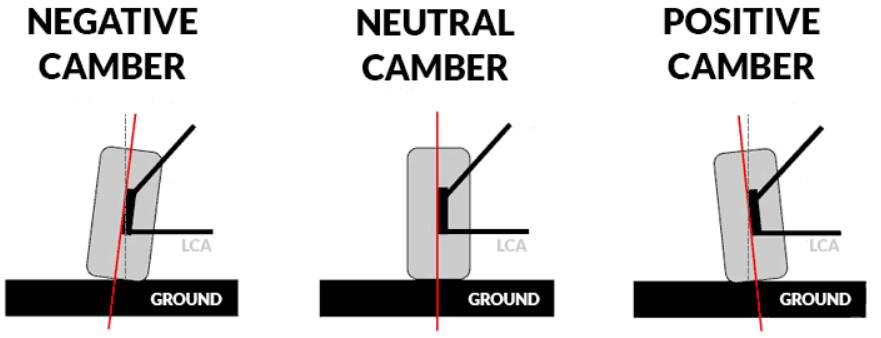 Fsae Tire Consortium Data
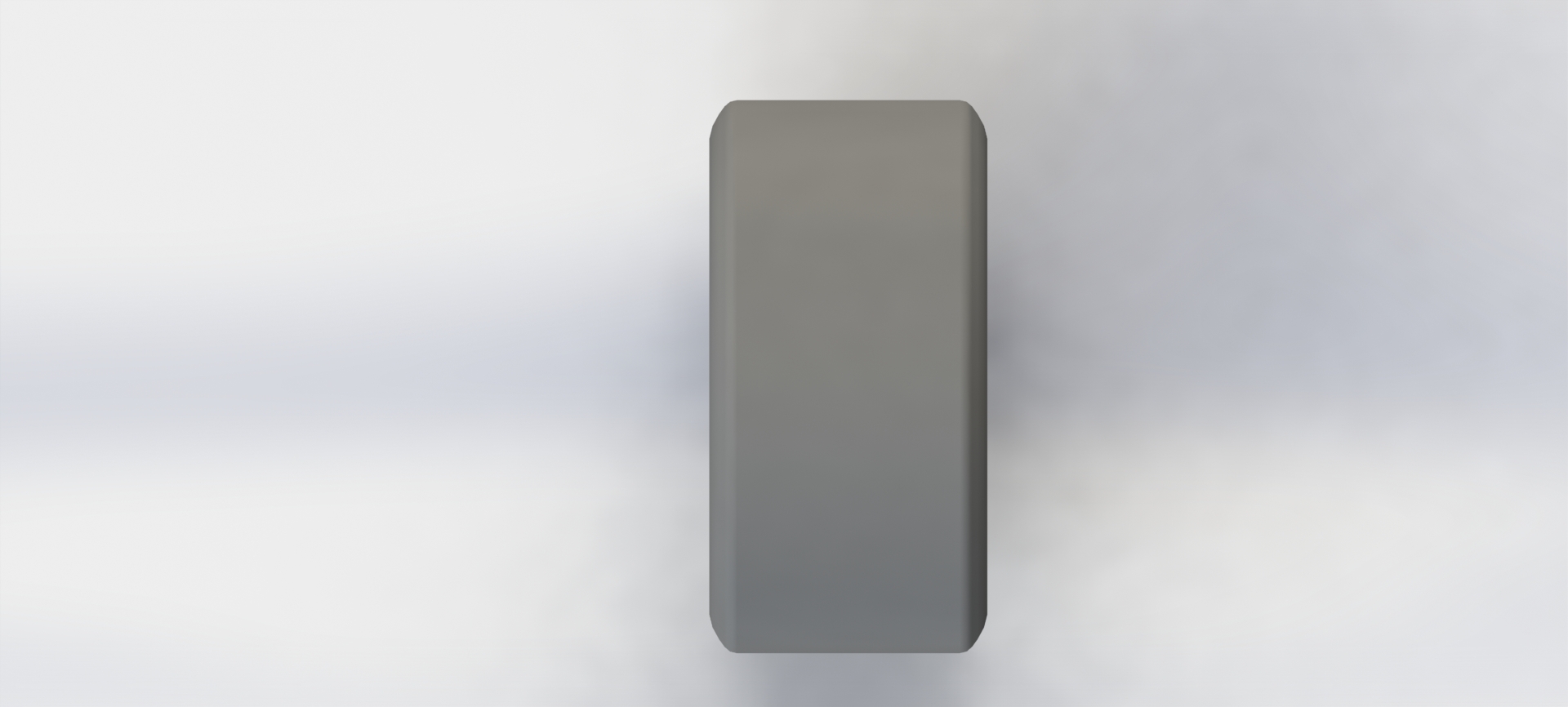 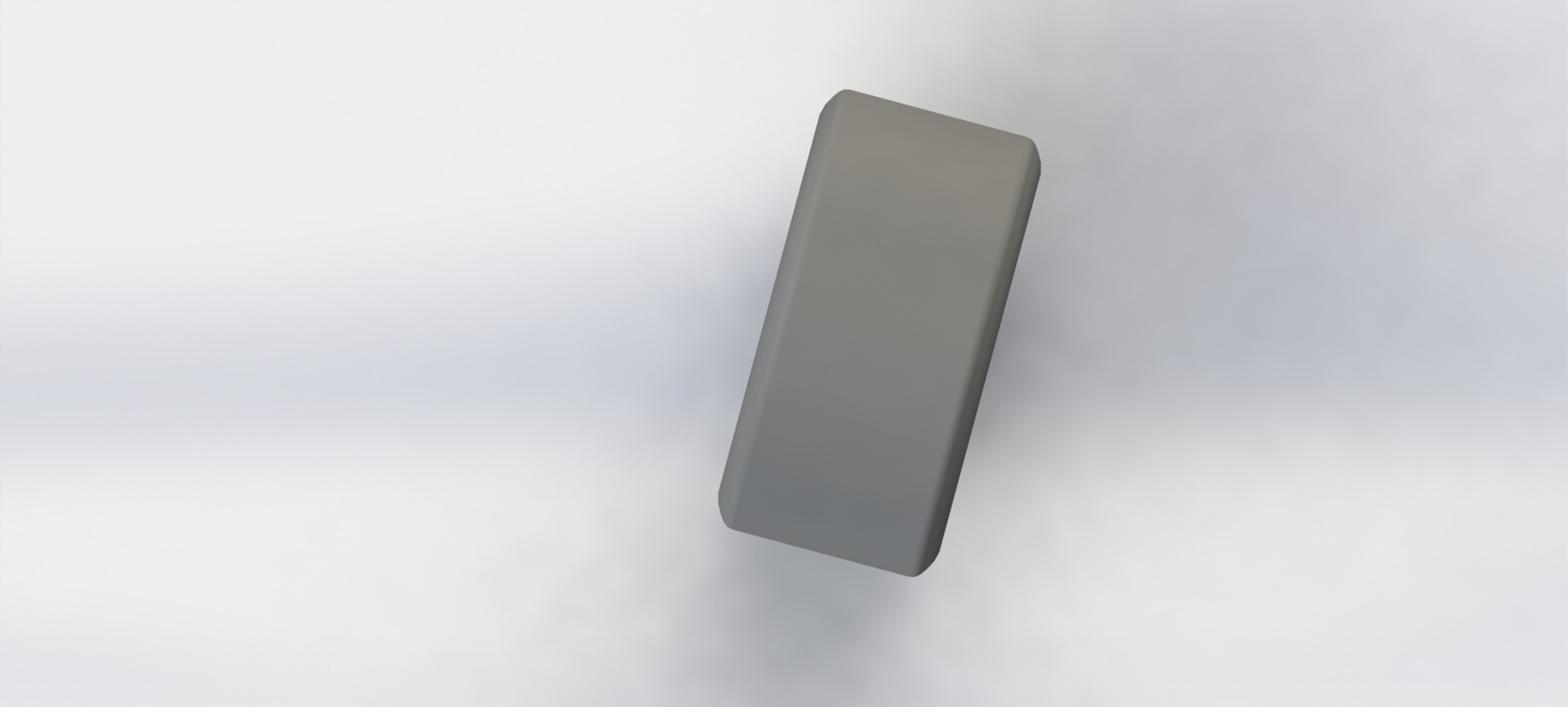 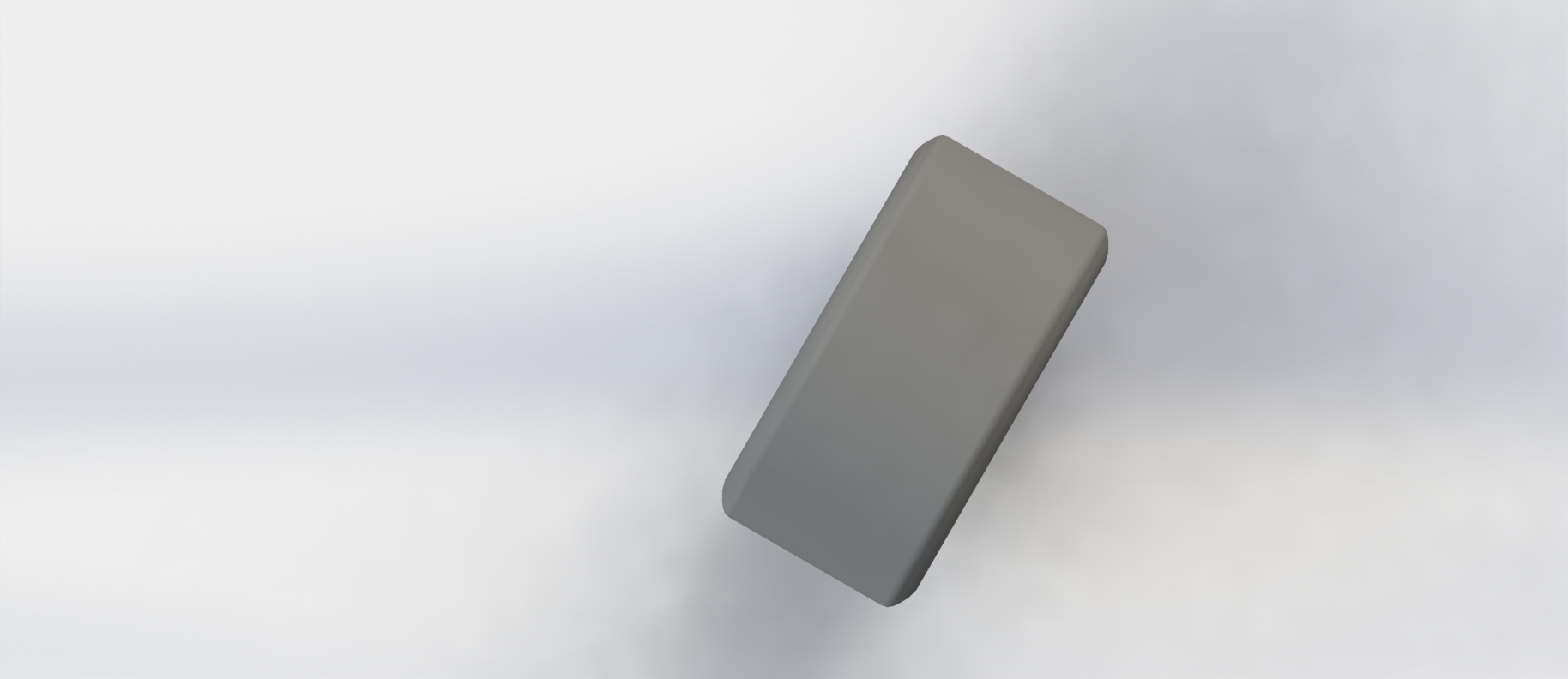 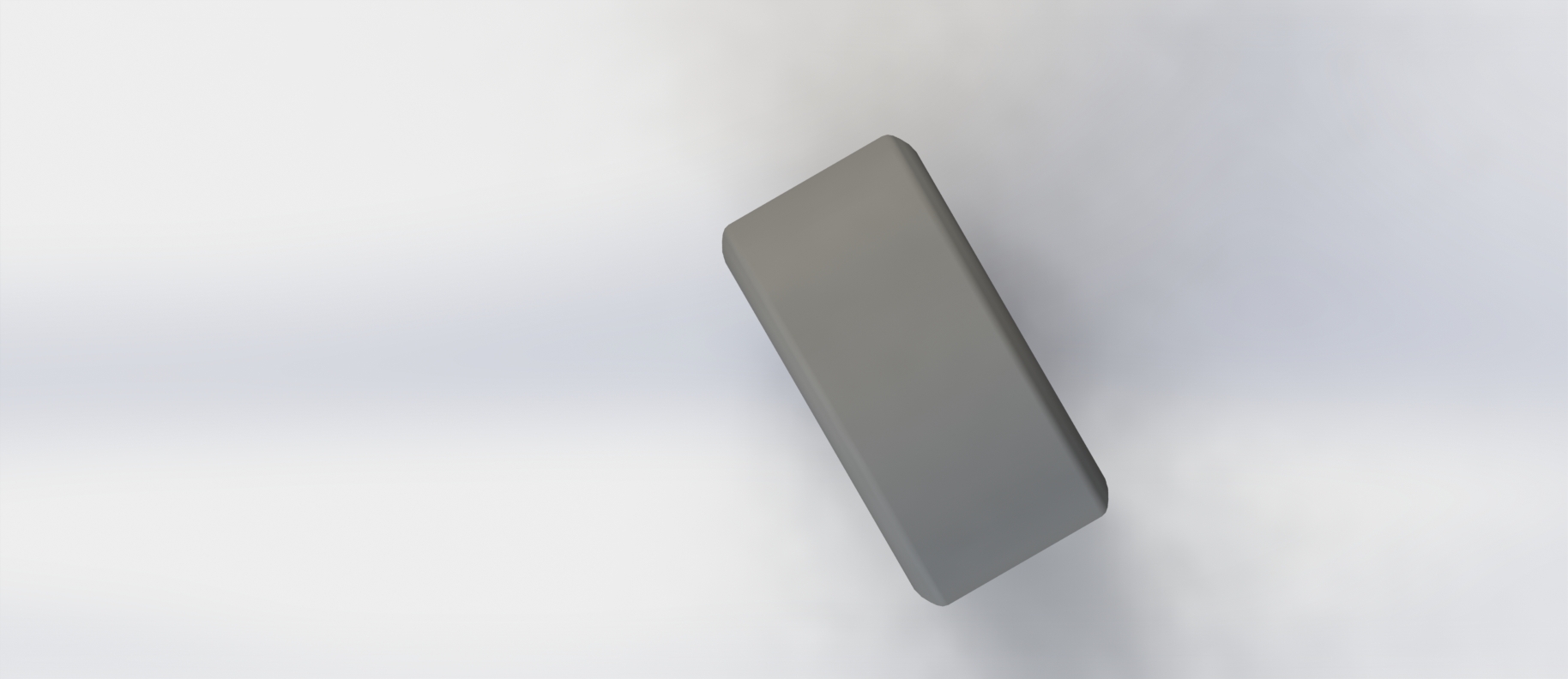 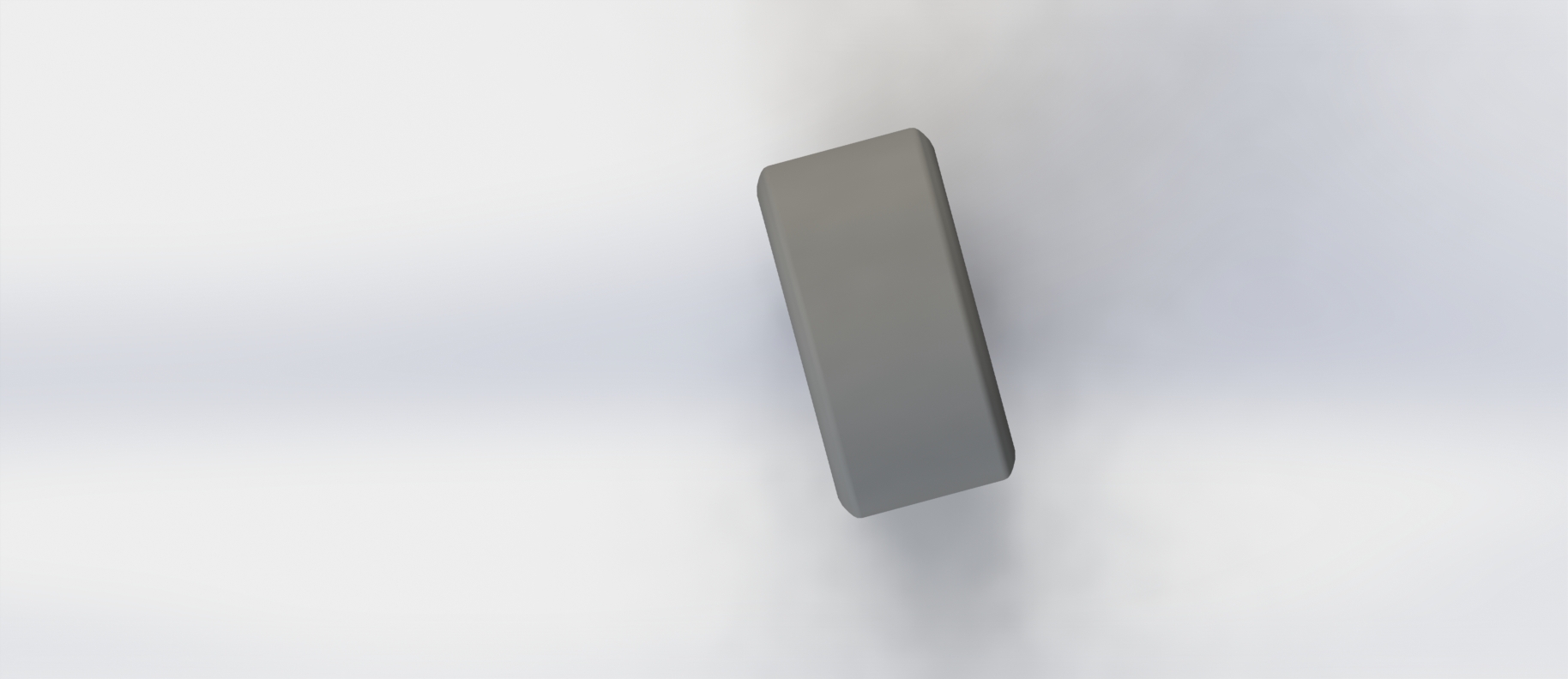 Camber of the tire
Real world movement of a tire
Cal State LA | College of Engineering, Computer Science and Technology
4/22/2021
88
[Speaker Notes: Purpose: How you first design a suspension from the outside in. Look at the tire friction. State where I got my tire data. Explain the TTC test. Tell reason why we can use the full tested Lateral force.  Friction loss. *raise tire 0.85 inches and see how much of an angle the wheel will be at. That angle will be how much static camber I will use. Show a picture of the shims.. 
Always want tire to be in full contact of the ground. Max friction in a corner = camber set to max roll

Max displacement during max roll = 1 in 
Max Lateral Force= 2.9 Gs
Due to sand paper like dyno test use 60% of that is 1.64 Gs
Max Longitudinal Force = 3.2 Gs
Actual Longitudinal = 1.92 Gs 
Less weight = more grip]
Steering Geometry
Suitable for tight course 
Ackerman 
Turning radius: 11 ft. 
Rear steer
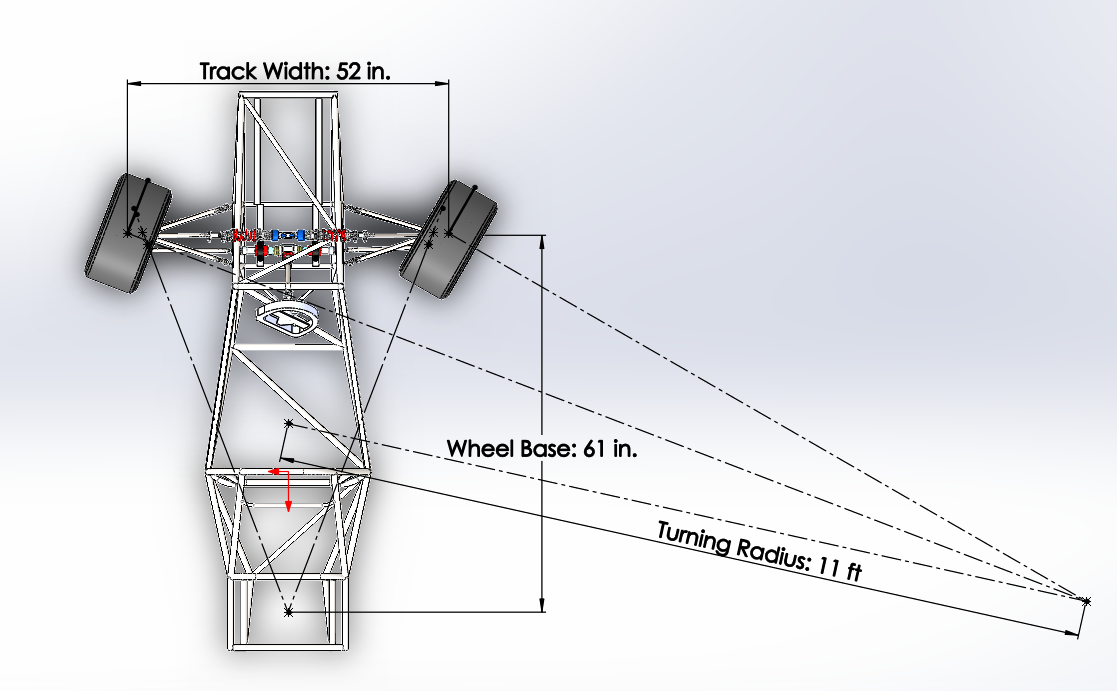 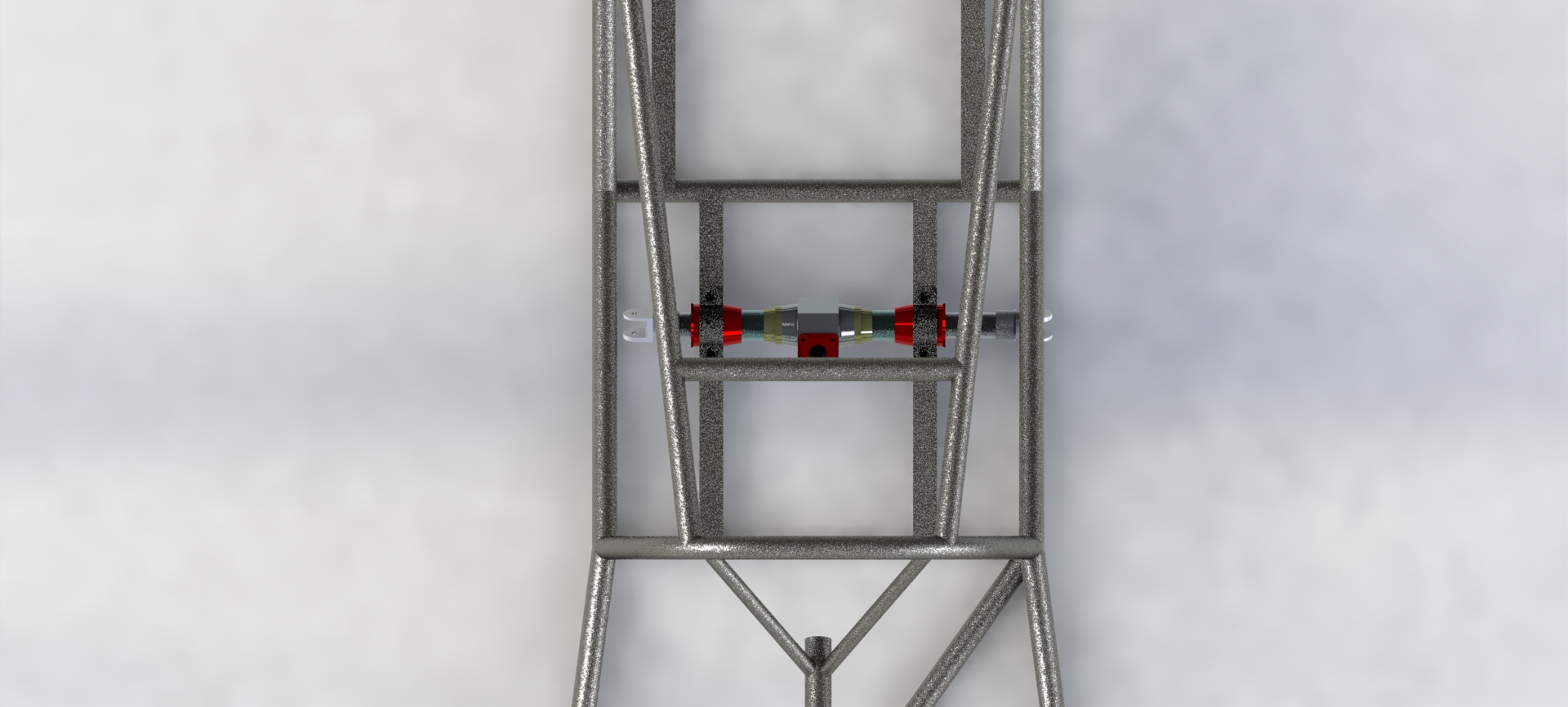 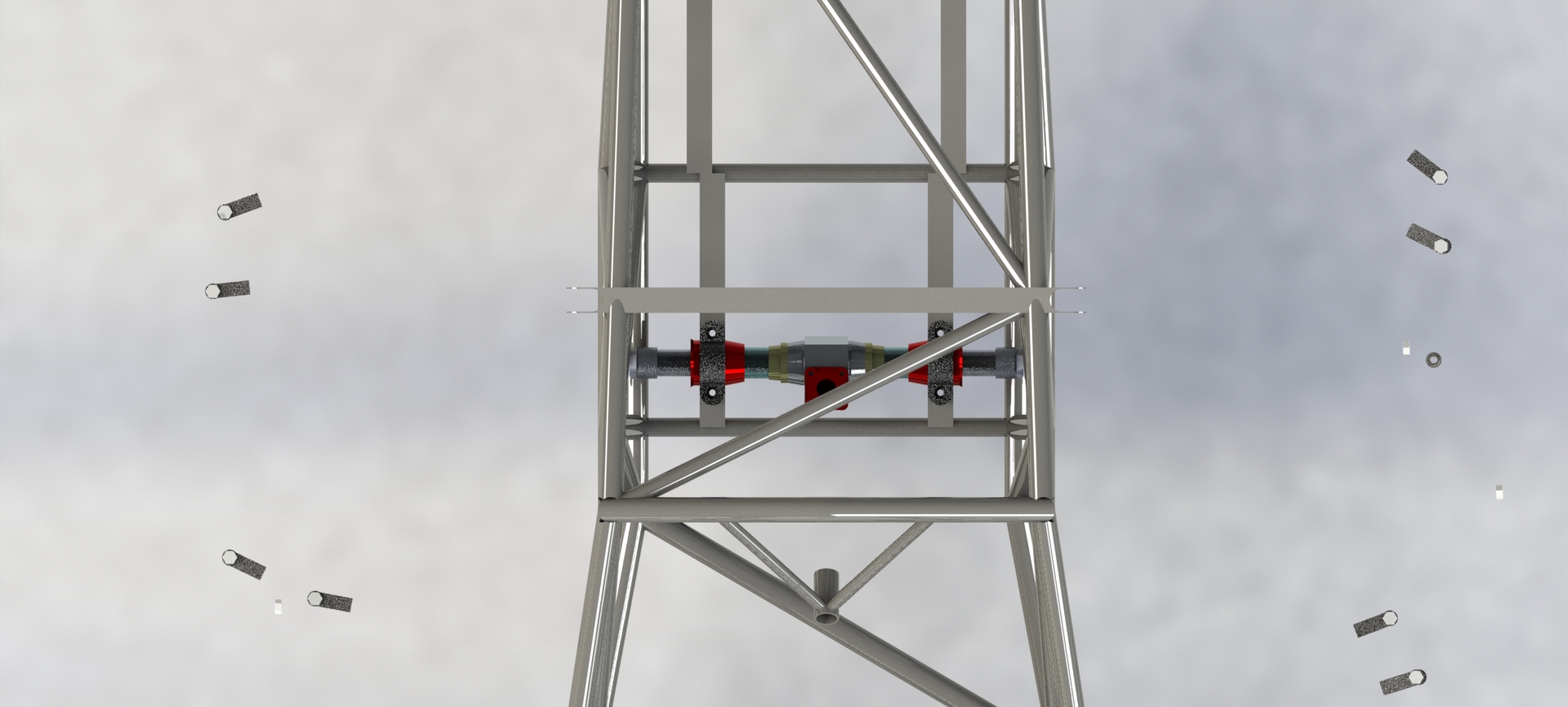 Old design
New design
Turning radius Geometry
Cal State LA | College of Engineering, Computer Science and Technology
4/22/2021
89
[Speaker Notes: Show steering geometry and how my design has improved]
Rear Suspension
Cal State LA | College of Engineering, Computer Science and Technology
4/22/2021
90
[Speaker Notes: Label this]
Electrical – Harness Layout
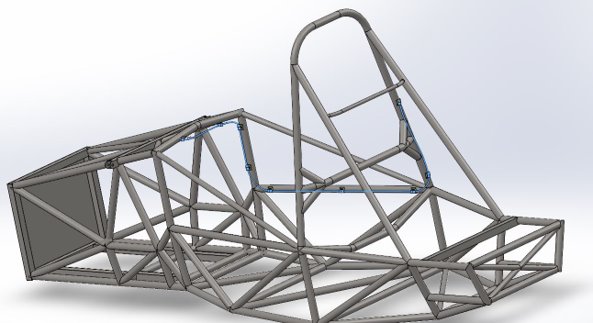 Power Distribution Box will be located by the front roll hoop and ECU on the back of the headrest to ensure there is enough space to troubleshoot
Cal State LA | College of Engineering, Computer Science and Technology
4/22/2021
91
Upright safety factor analysis
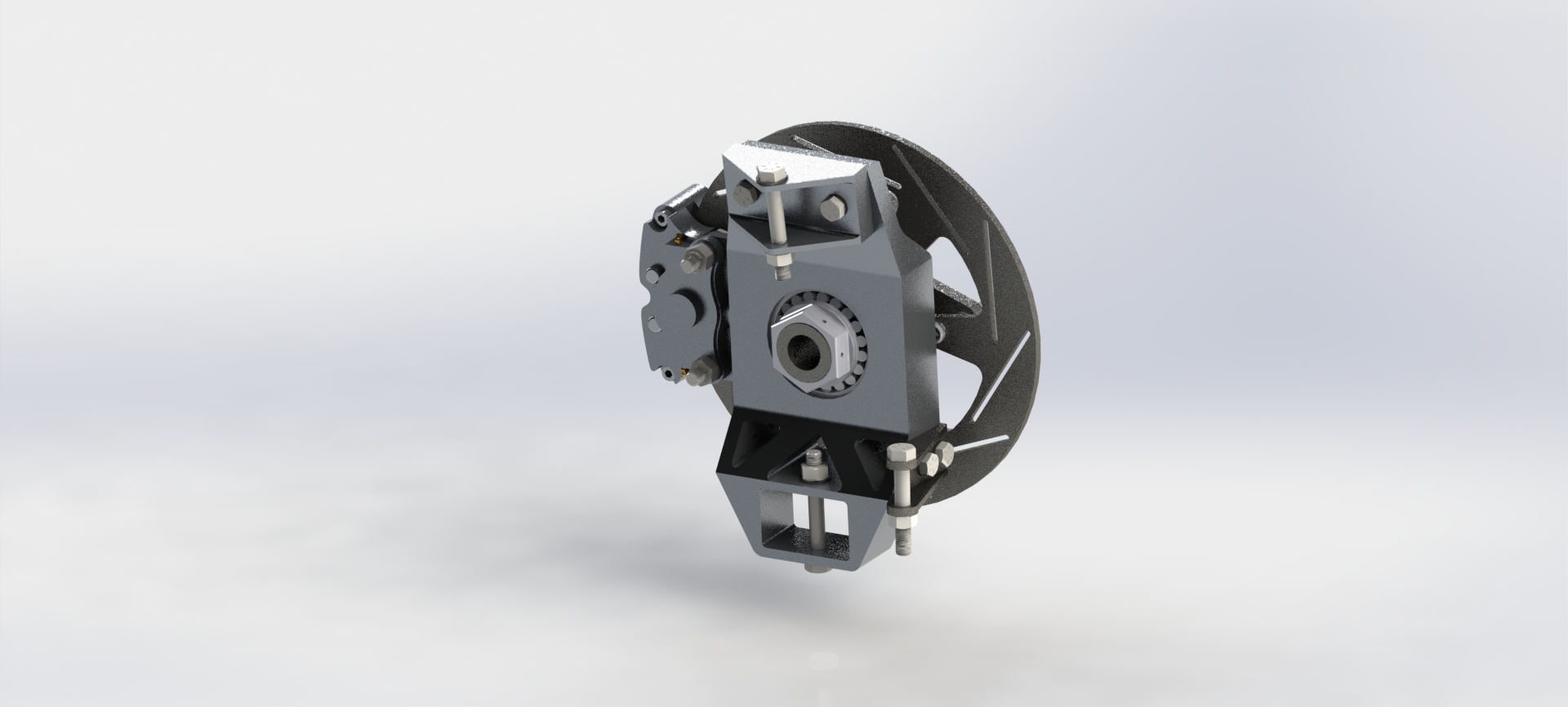 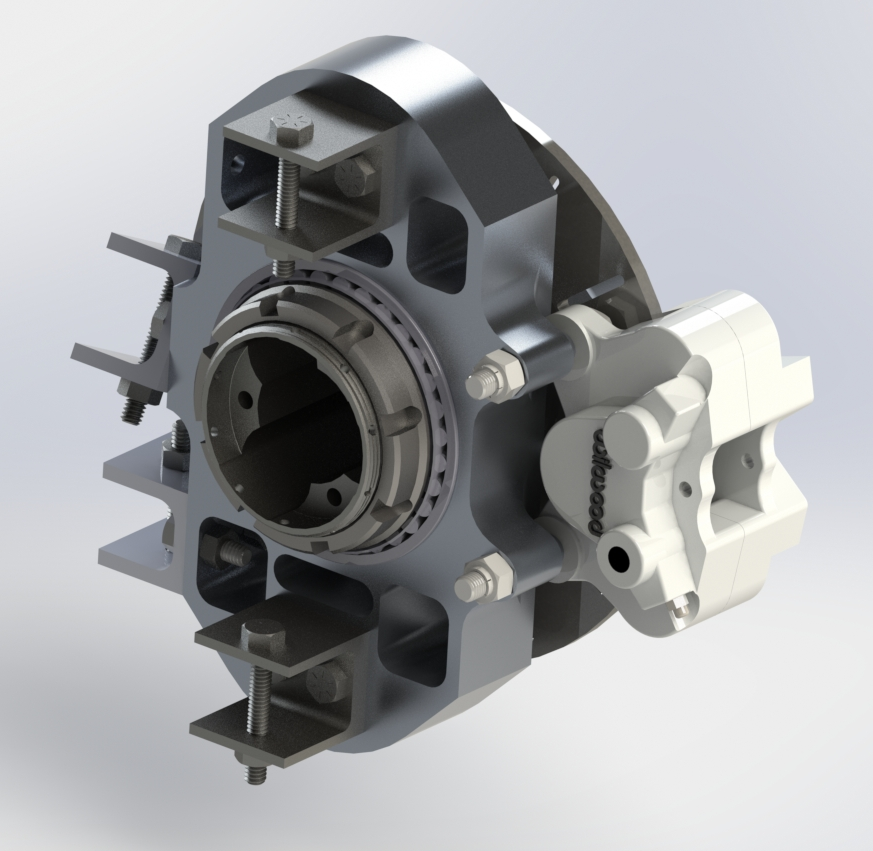 Front Upright
Rear Upright
Cal State LA | College of Engineering, Computer Science and Technology
4/22/2021
92
Electrical – Overview and Concept of Operations​
Composed of Power Distribution System, Harness, ECU and Data Acquisition
Simple and exposed routing of the harness to ensure workability and ease of access 
AEM Infinity 506
External sensors implemented for data logging
Cal State LA | College of Engineering, Computer Science and Technology
4/22/2021
93